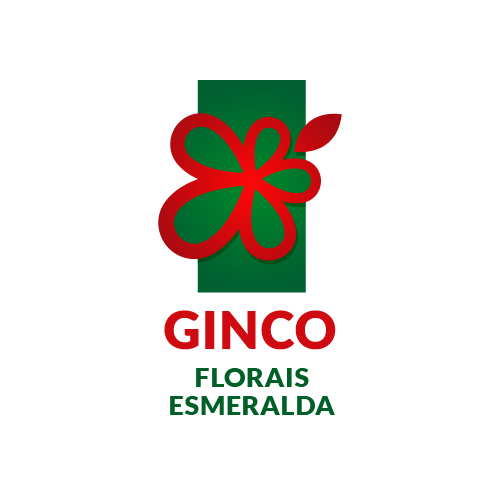 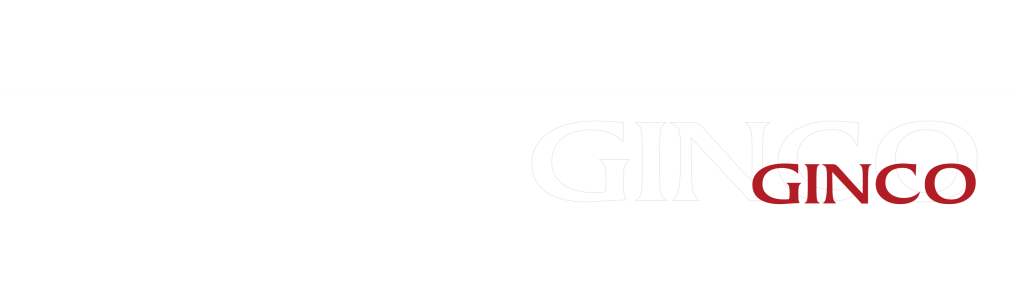 RELATÓRIO FOTOGRÁFICO
Julho/2023
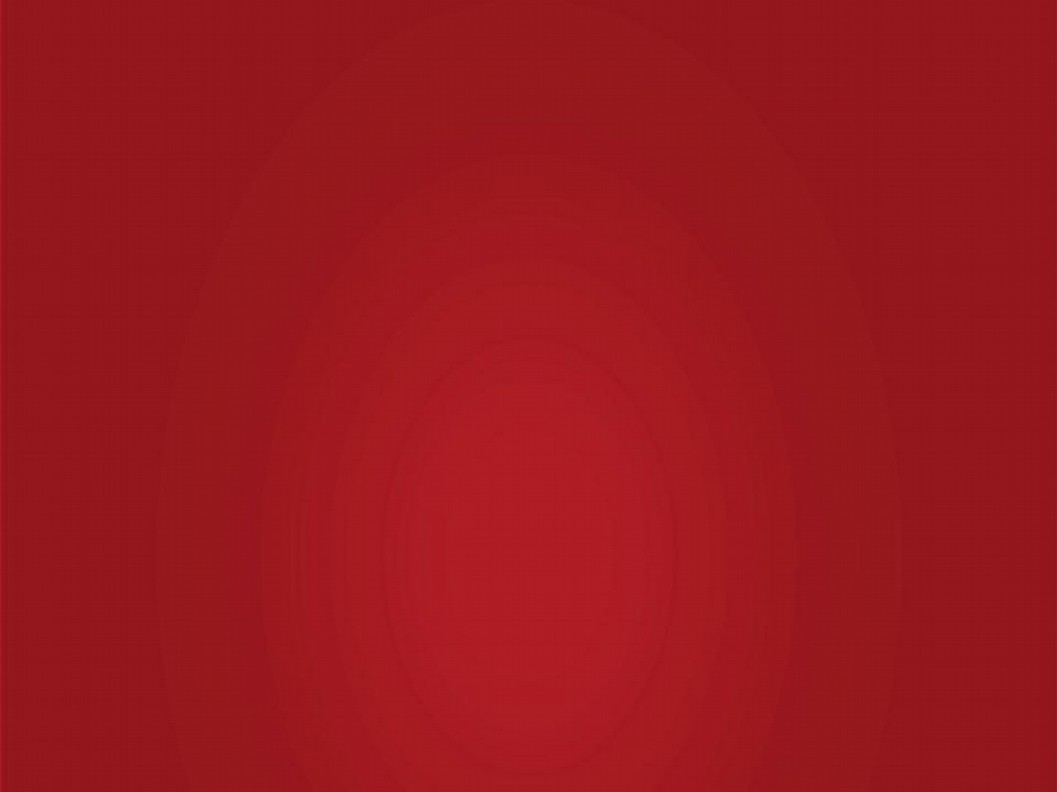 SERVIÇOS EM ANDAMENTO
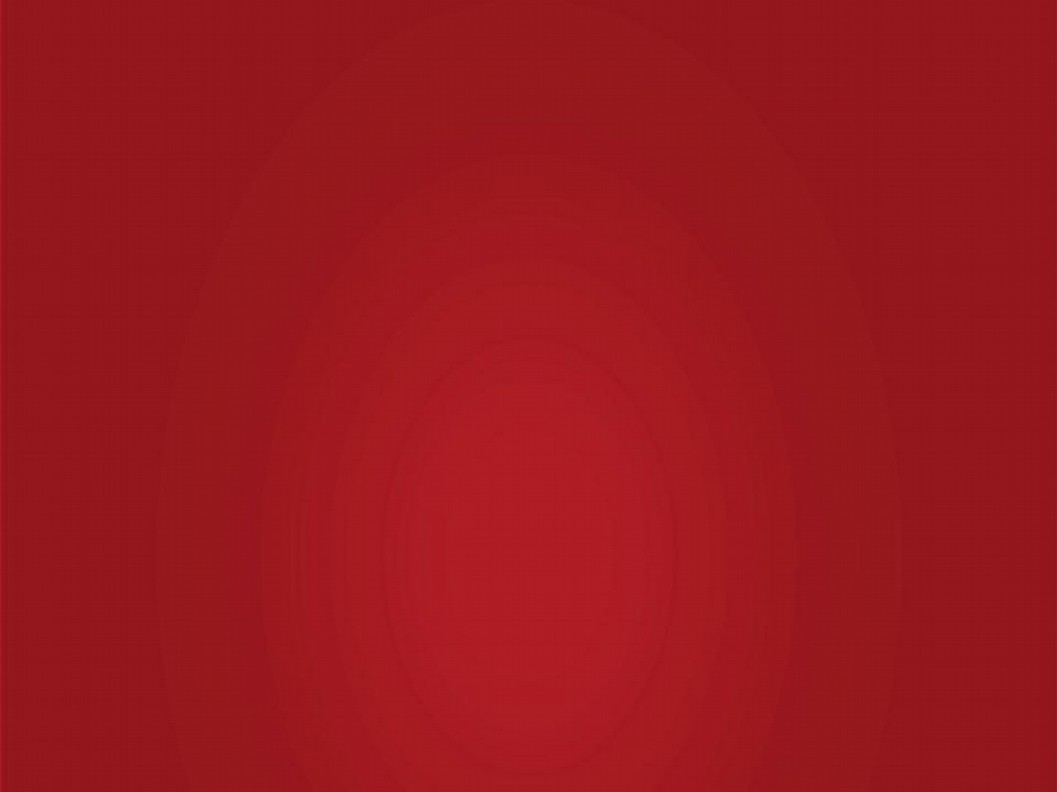 Período 03/07 - 07/07
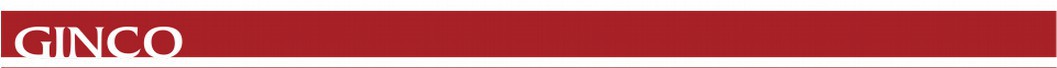 Relatório Fotográfico
Julho de 2023
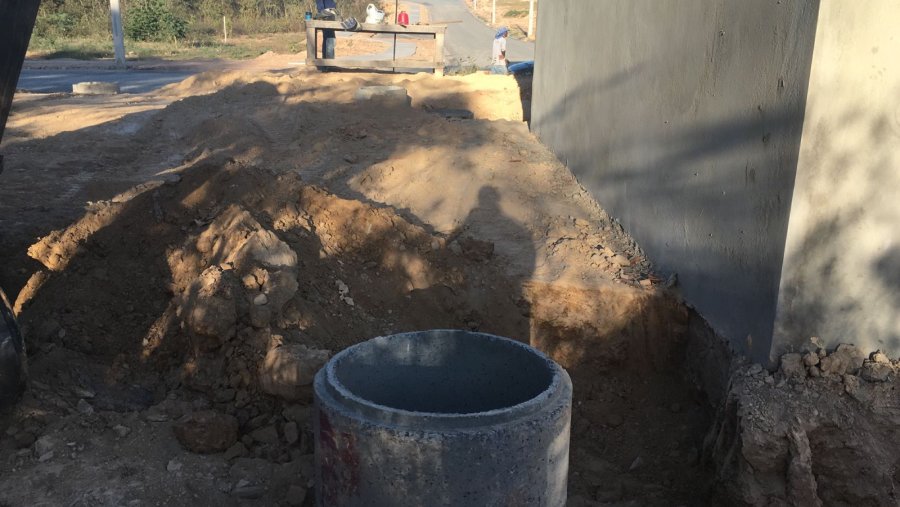 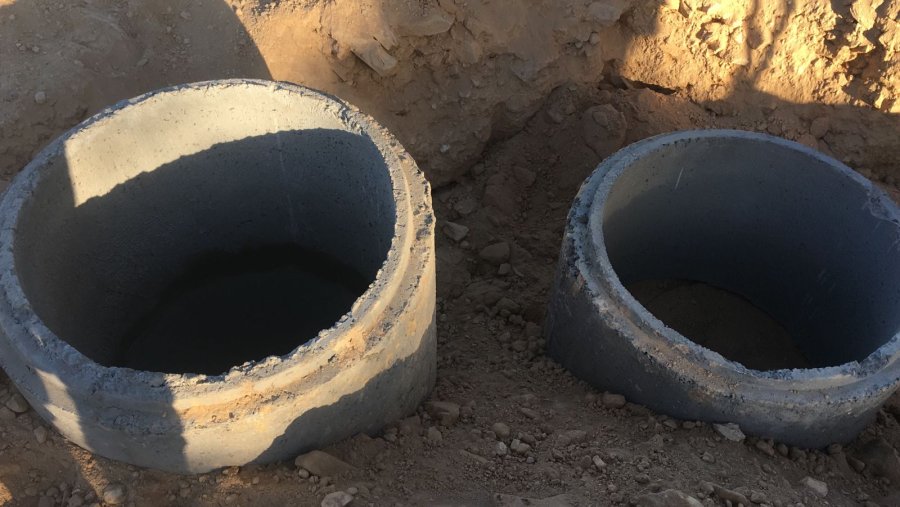 Foto 1
Foto 2
Fotos 1 e 2 – Lounge Gourmet 01

Serviço: Execução das instalações sanitárias externas.

Local: Lounge Gourmet 01.

Empreiteiro: Enko.
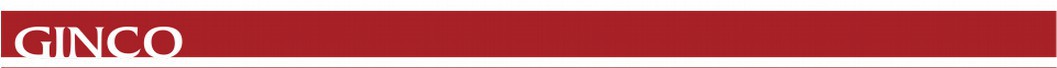 Relatório Fotográfico
Julho de 2023
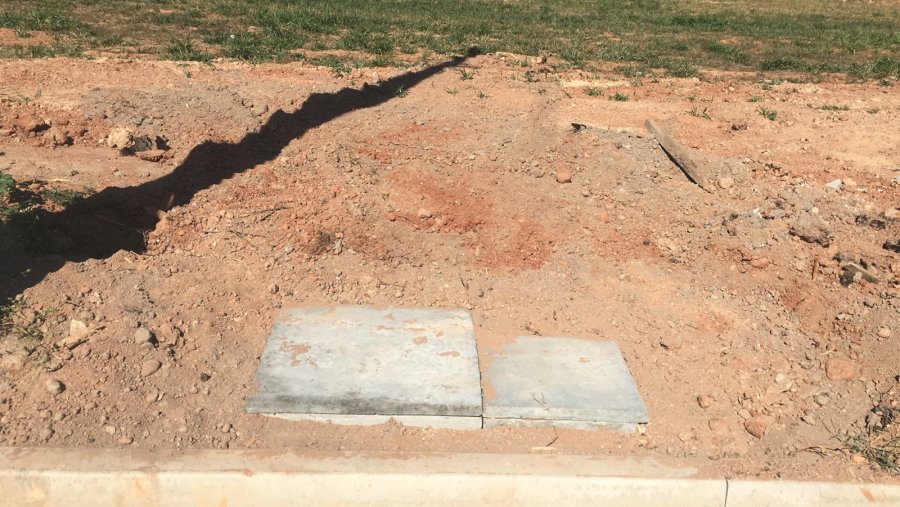 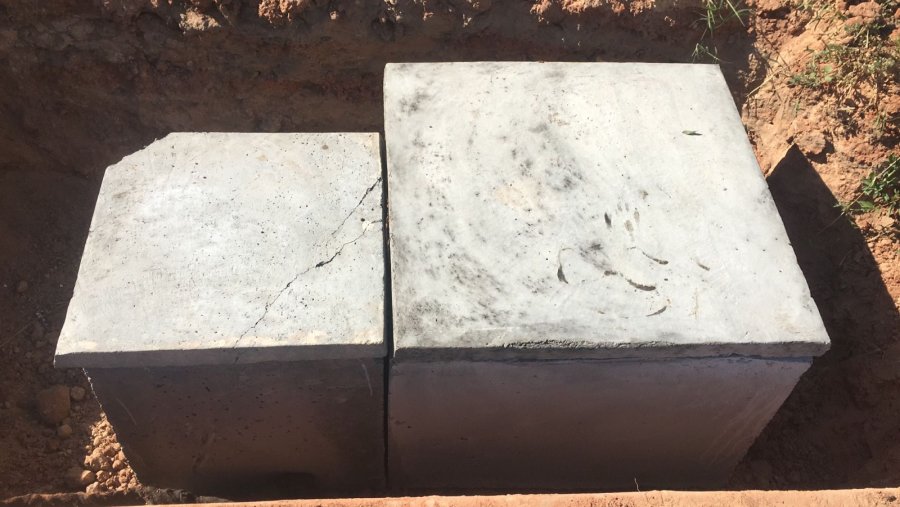 Foto 3
Foto 4
Fotos 3 e 4 – Execução da Rede Elétrica

Serviço: Instalação das caixas de elétrica.

Local: Alameda Turmalima e Alameda das Pérolas.

Empreiteiro: Inova.
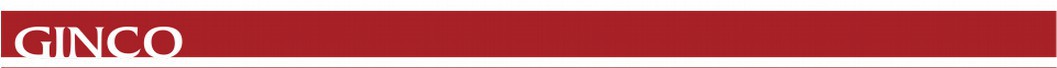 Relatório Fotográfico
Julho de 2023
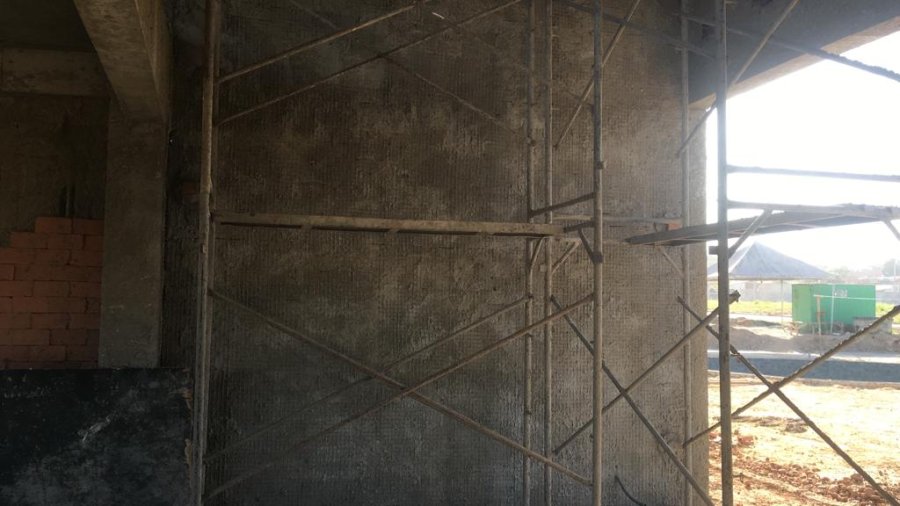 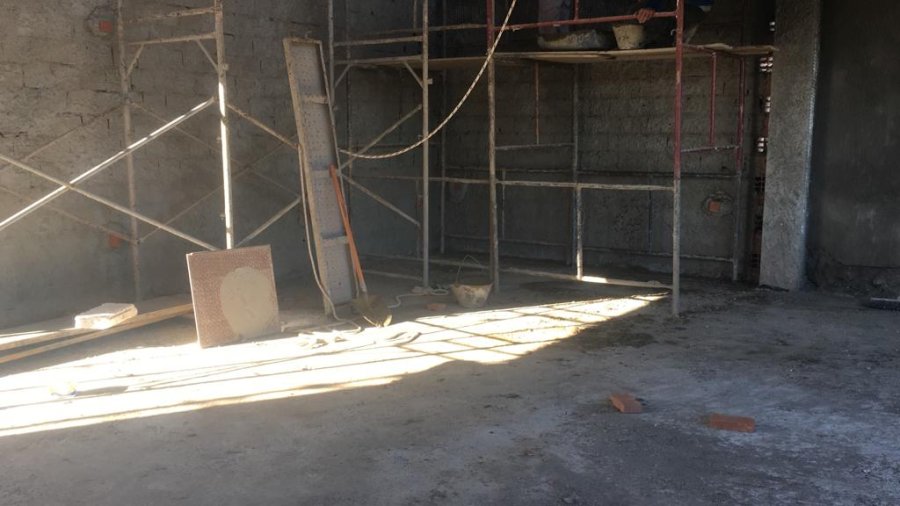 Foto 5
Foto 6
Fotos 5 e 6 – Fitness

Serviço: Instalação das telas para alvenaria.

Local: Fitness.

Empreiteiro: Scoti.
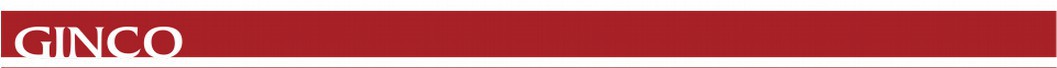 Relatório Fotográfico
Julho de 2023
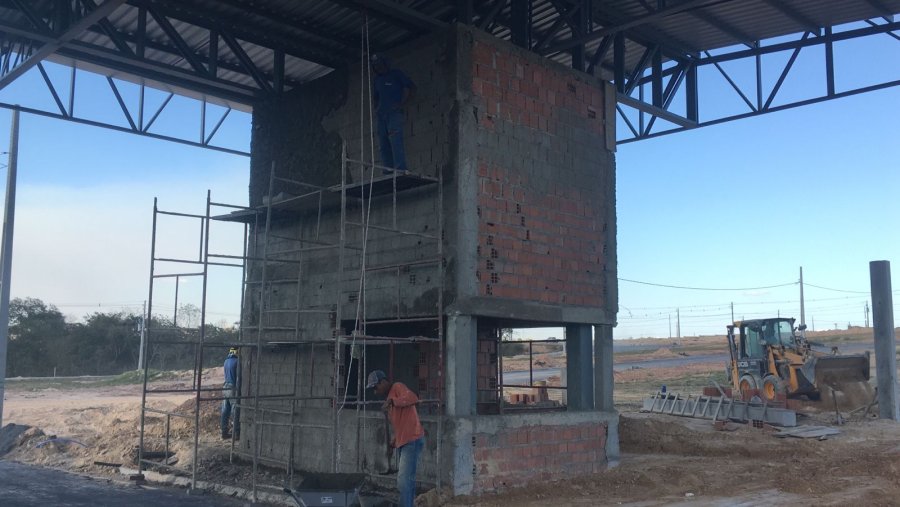 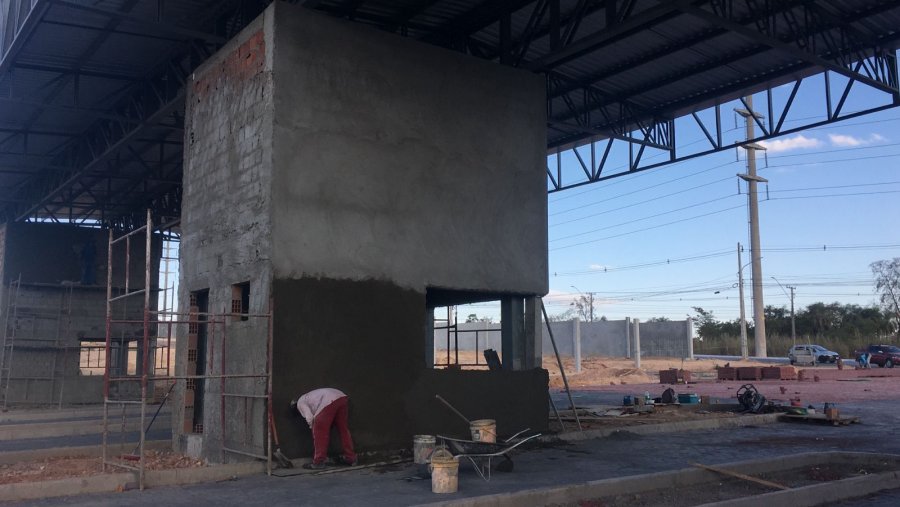 Foto 7
Foto 8
Fotos 7 e 8 – Complexo Administrativo

Serviço: Execução do reboco da Guarita Social.
 
Local: Complexo Administrativo.

Empreiteiro: Enko.
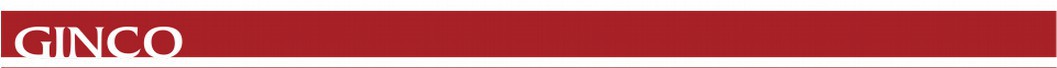 Relatório Fotográfico
Julho de 2023
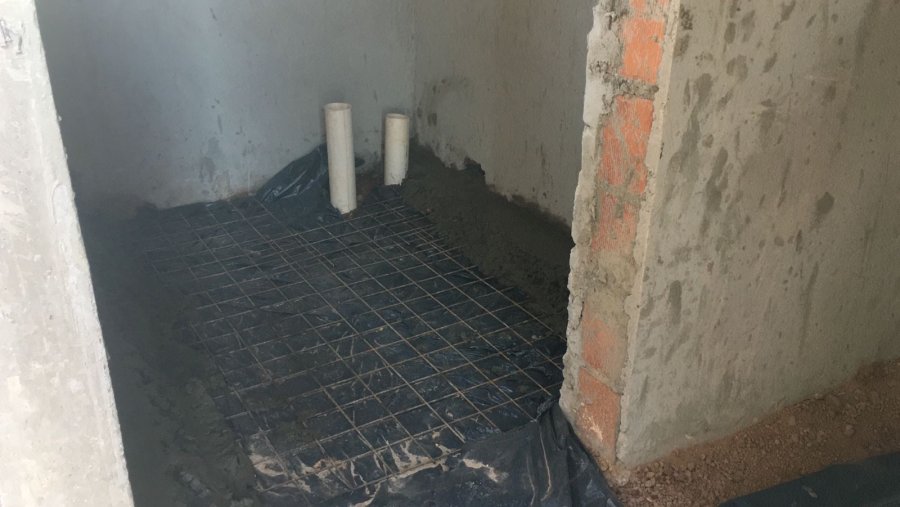 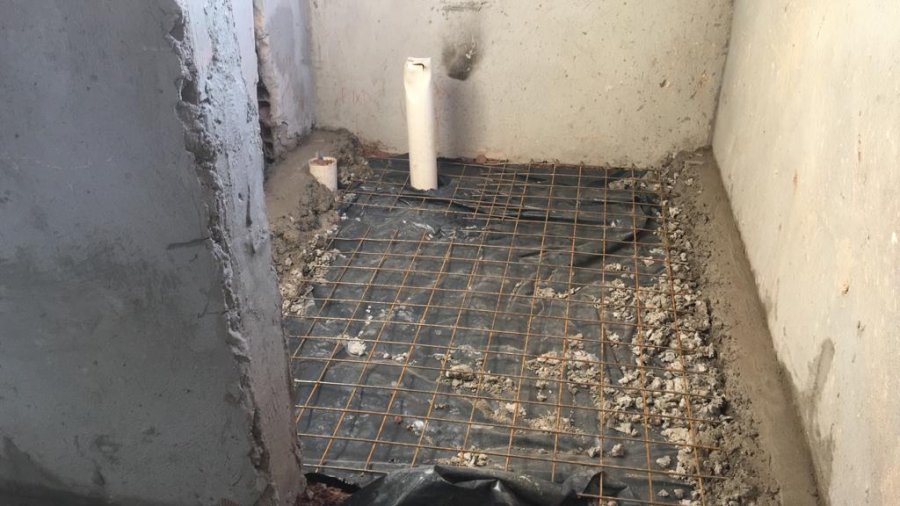 Foto 9
Foto 10
Fotos 9 e 10 – Fitness

Serviço: Execução das linhas mestras.

Local: Fitness.

Empreiteiro: Scoti.
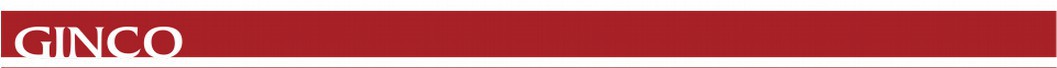 Relatório Fotográfico
Julho de 2023
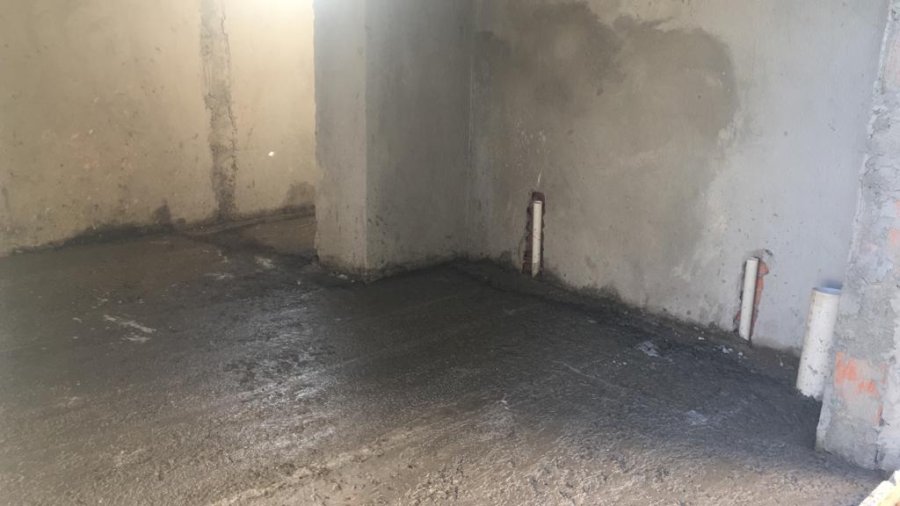 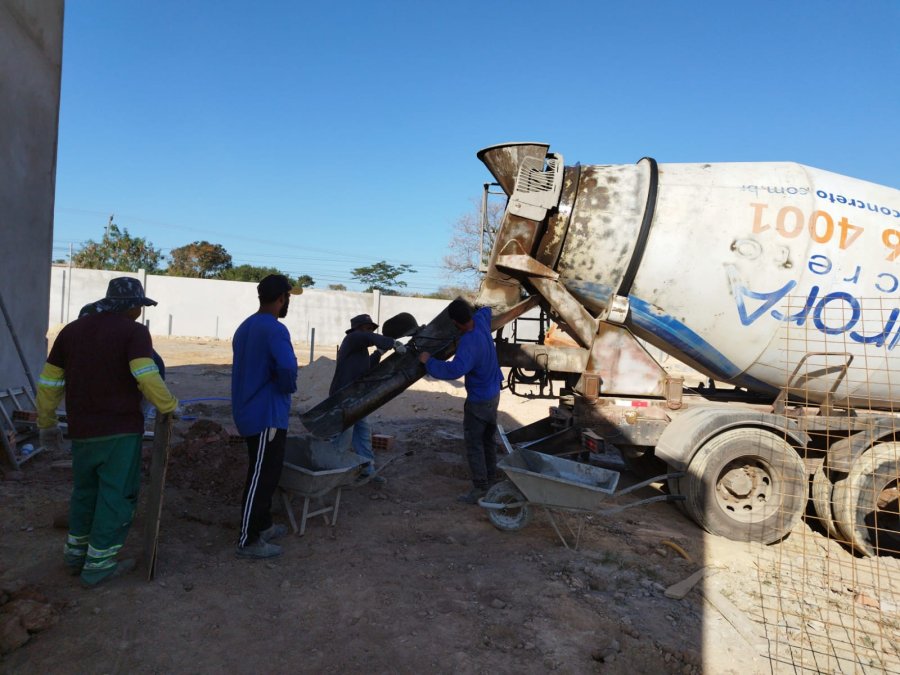 Foto 11
Foto 12
Fotos 11 e 12 – Lounge Gourmet 01

Serviço: Execução da concretagem do piso.

Local:  Lounge Gourmet 01.

Empreiteiro: Scoti.
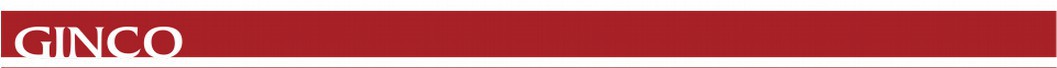 Relatório Fotográfico
Julho de 2023
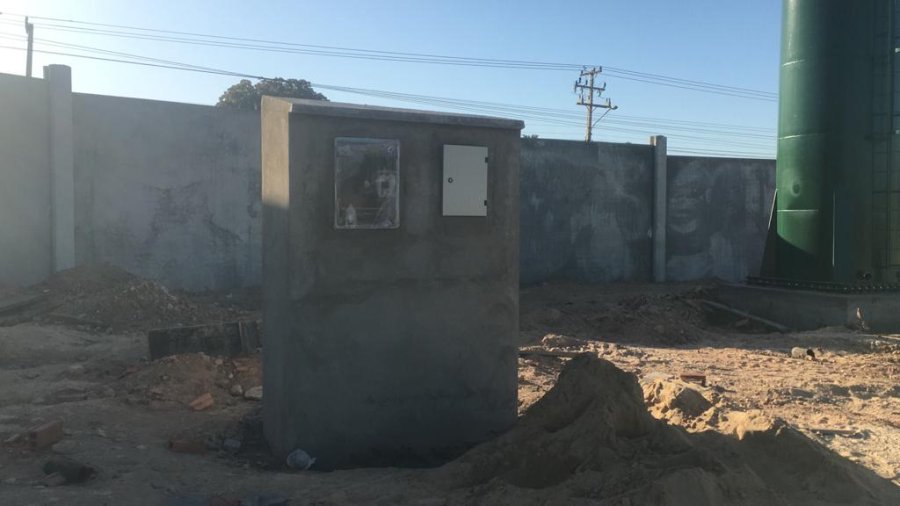 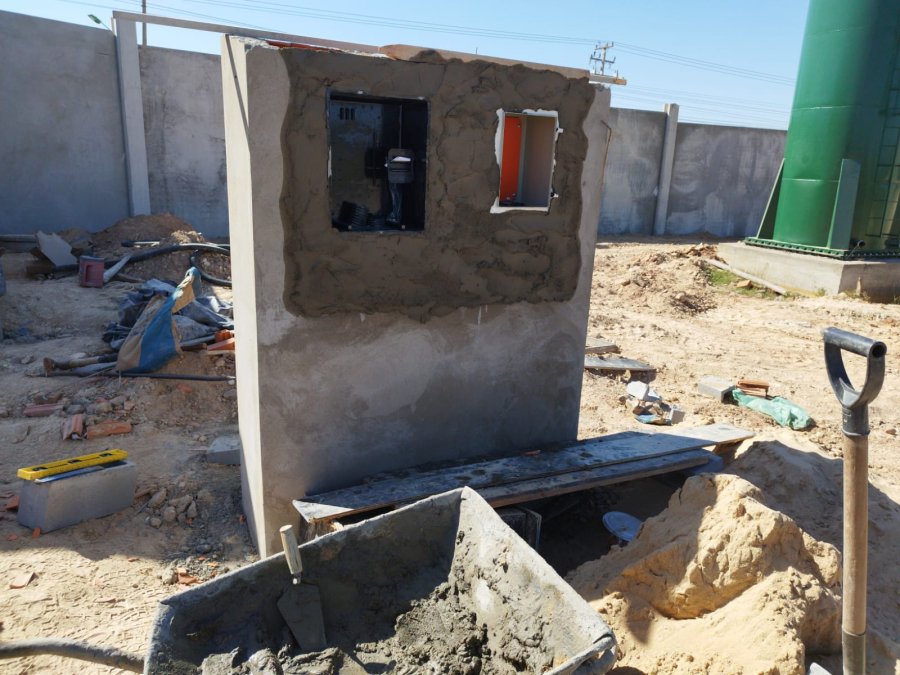 Foto 13
Foto 14
Fotos 13 e 14 – Mureta elétrica

Serviço: Execução do reboco da mureta.

Local: Depósito de Lixo.

Empreiteiro: Inova.
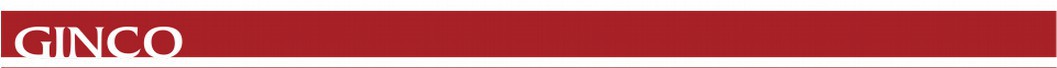 Relatório Fotográfico
Julho de 2023
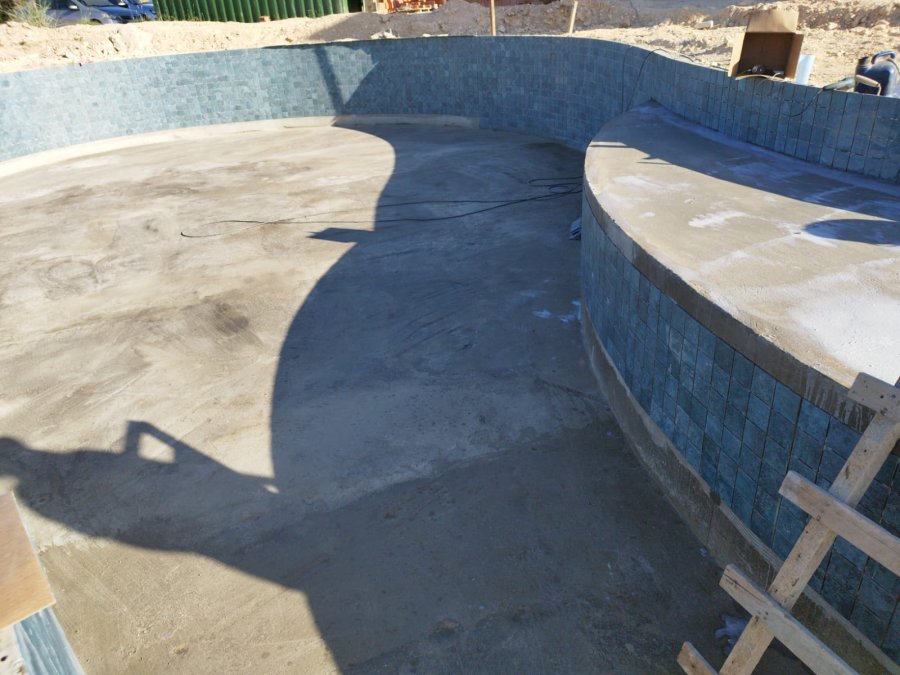 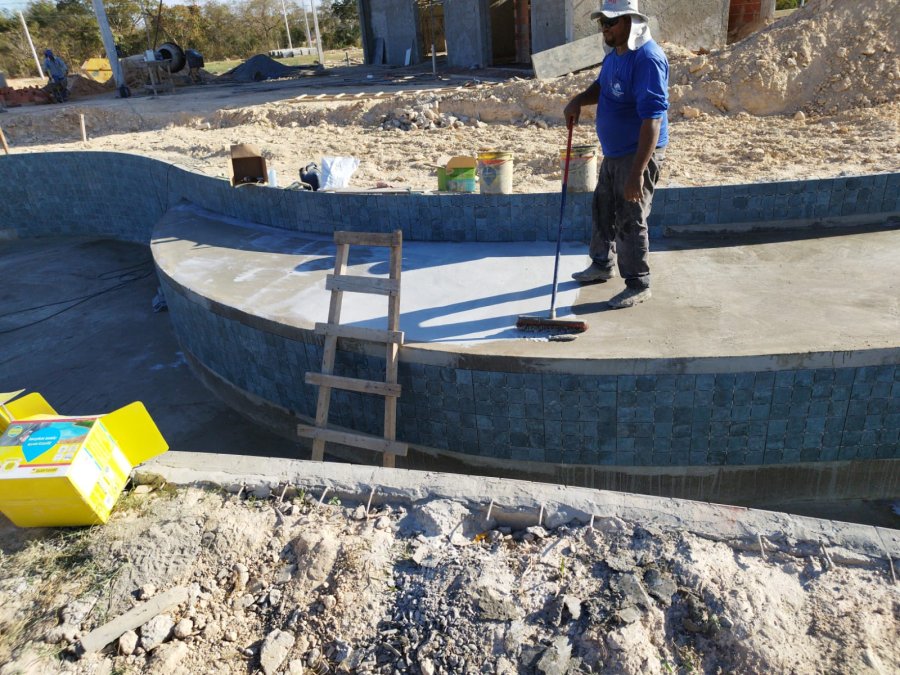 Foto 15
Foto 16
Fotos 15 e 16 – Piscina

Serviço: Instalação do revestimento e da impermeabilização.

Local: Piscina.

Empreiteiro: Nilson.
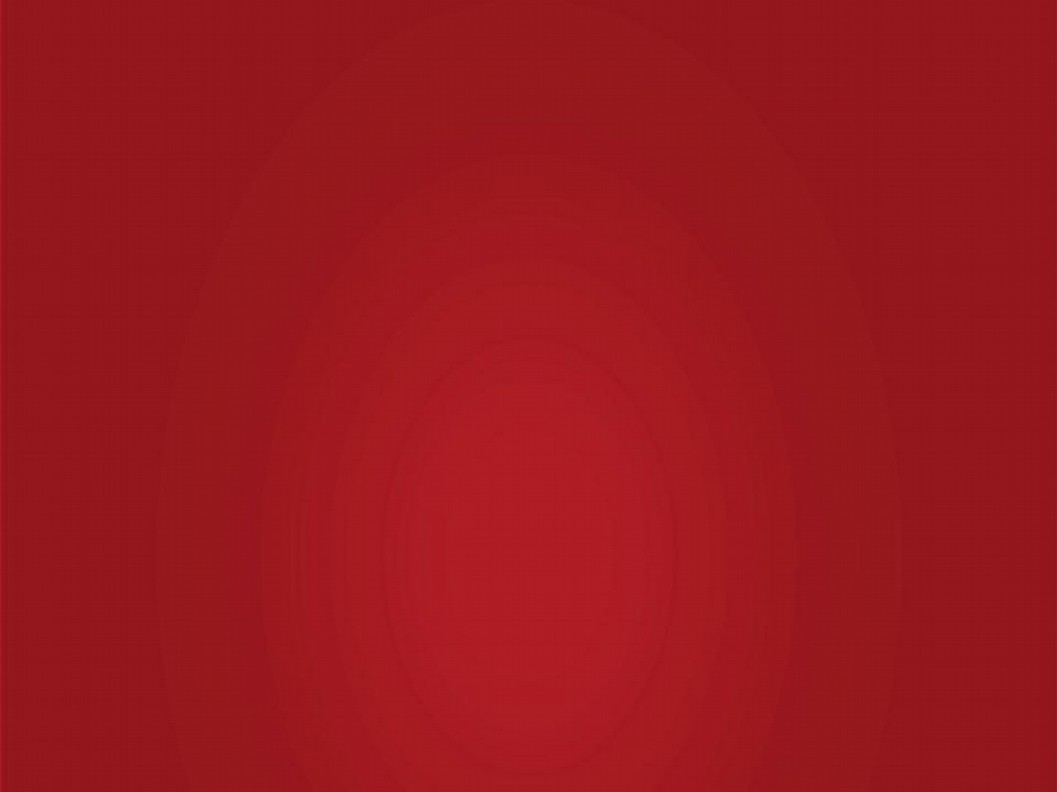 Período 10/07 - 14/07
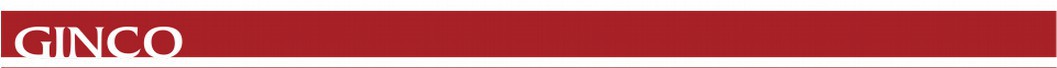 Relatório Fotográfico
Julho de 2023
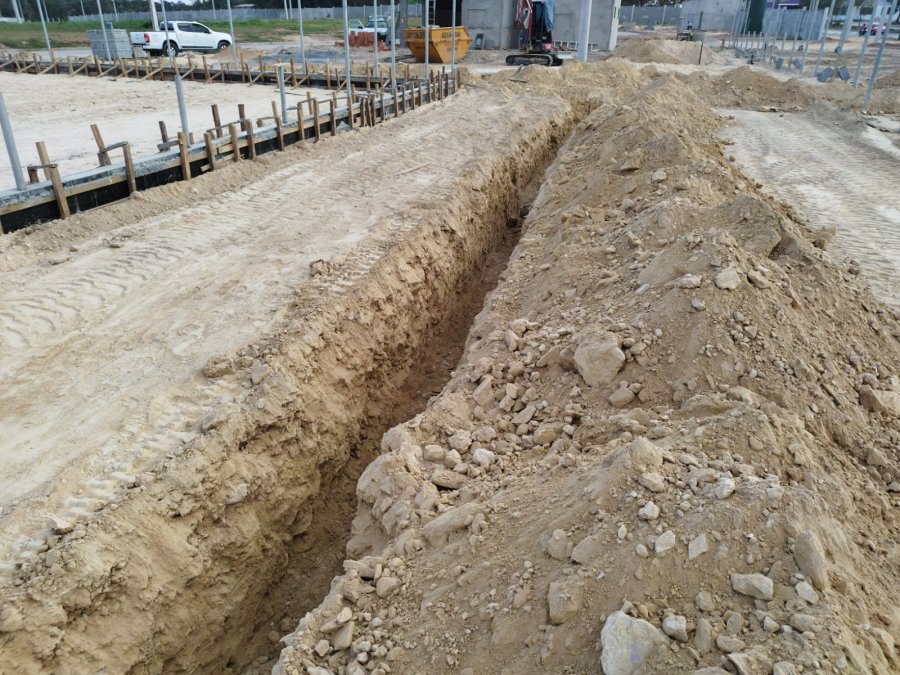 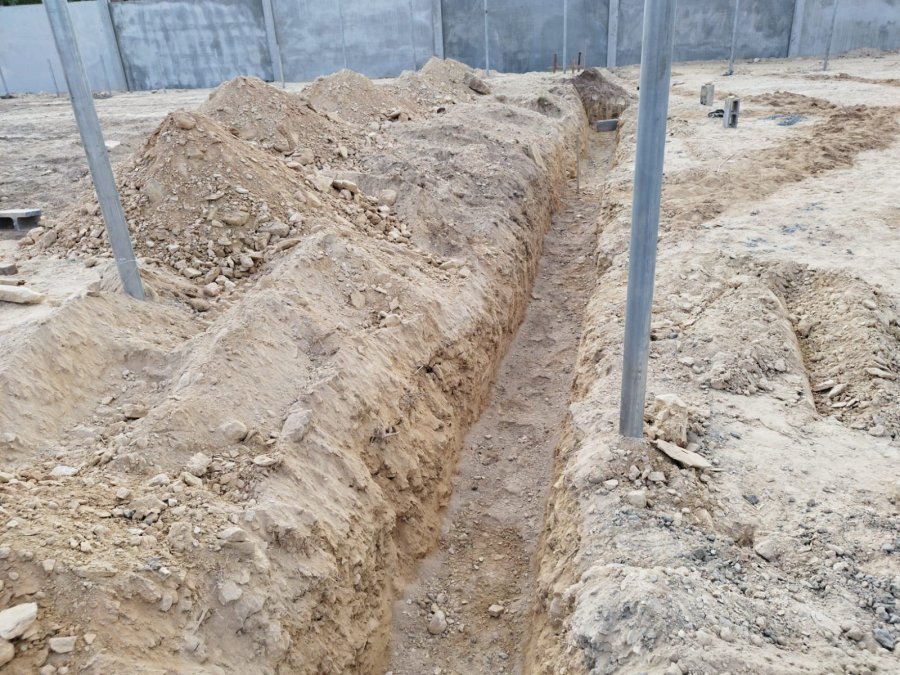 Foto 17
Foto 18
Fotos 17 e 18 – Campo de Futebol

Serviço: Execução da drenagem externa.

Local: Área Comum 04.

Empreiteiro: José Maria.
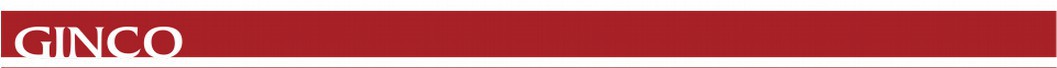 Relatório Fotográfico
Julho de 2023
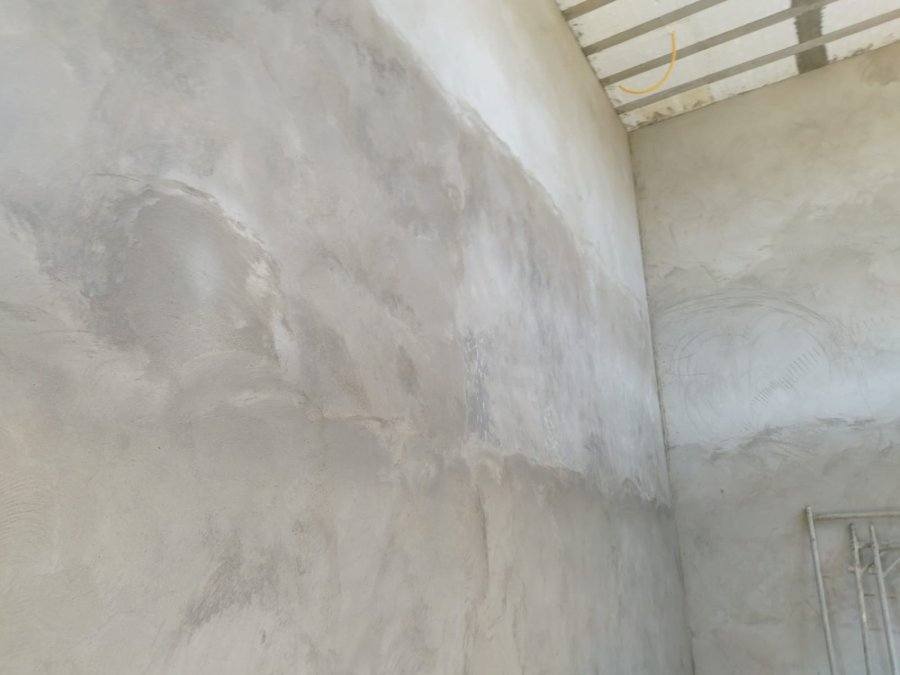 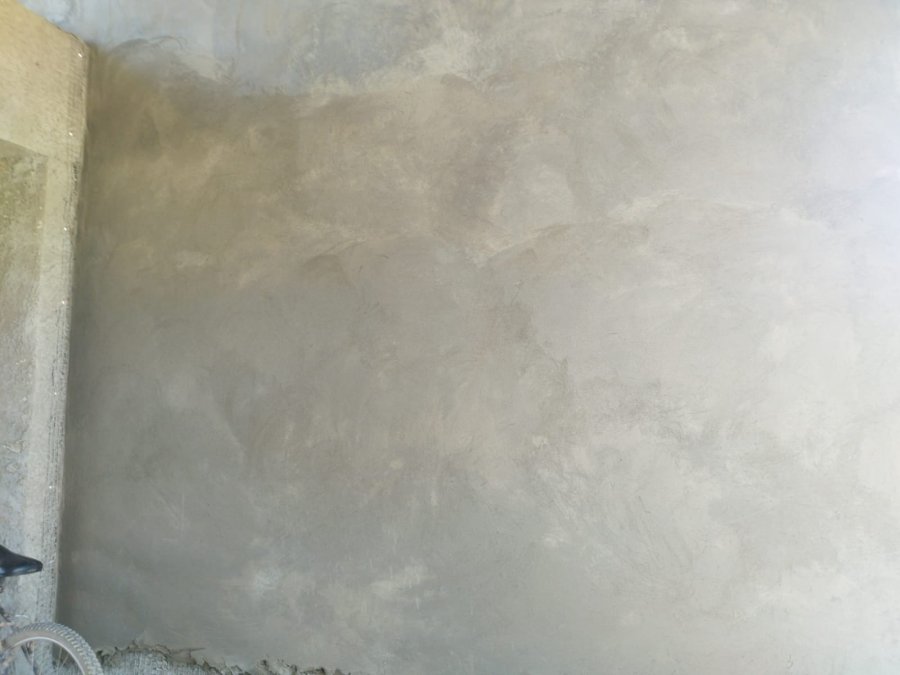 Foto 19
Foto 20
Fotos 19 e 20 – Fitness

Serviço: Execução do reboco.

Local: Fitness.

Empreiteiro: Scoti.
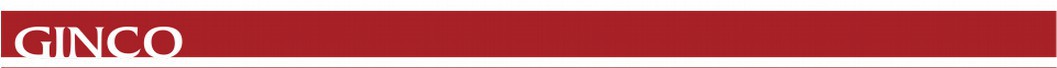 Relatório Fotográfico
Julho de 2023
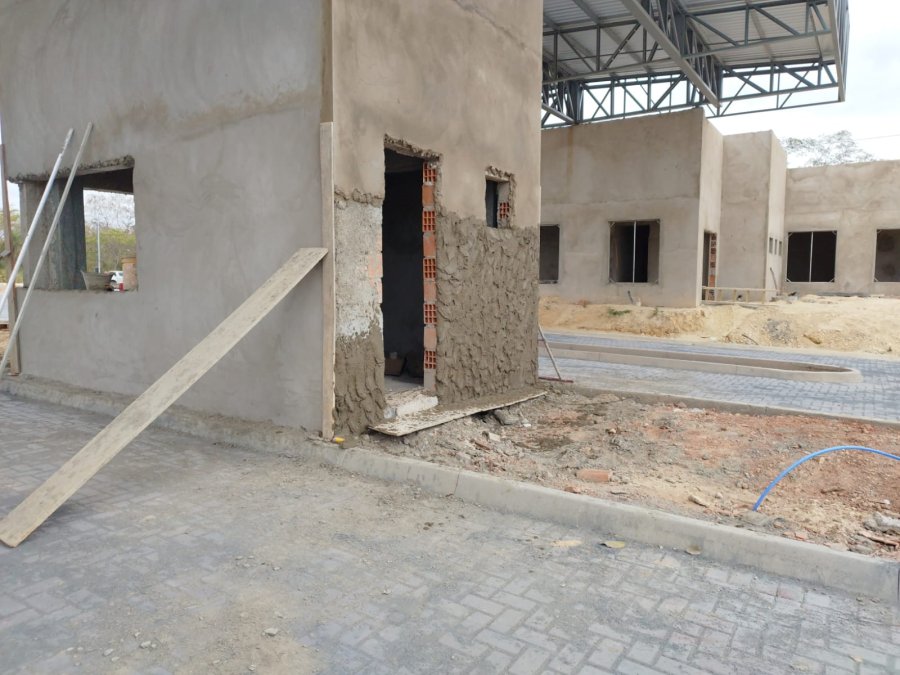 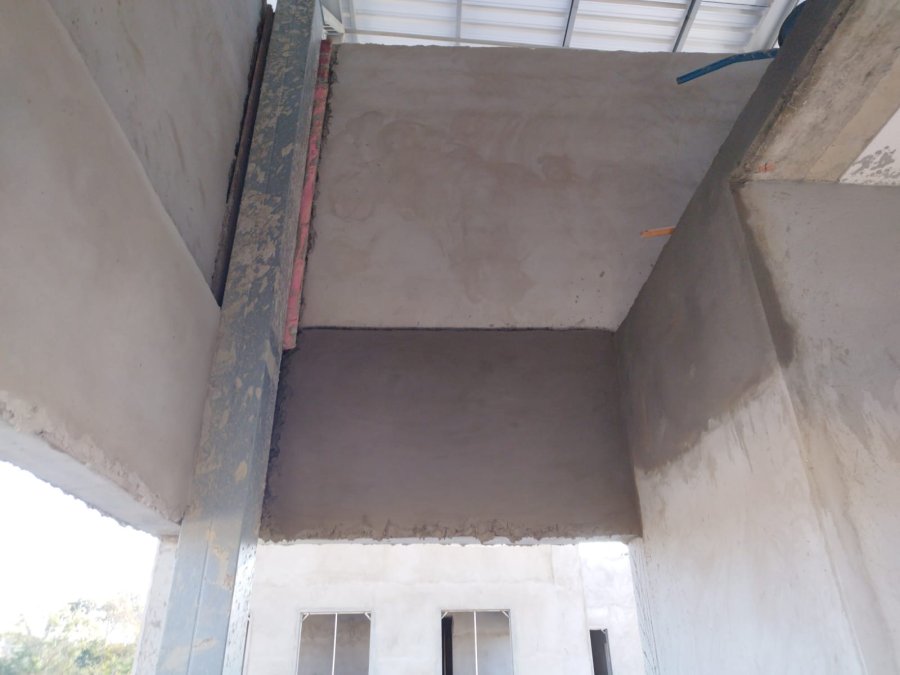 Foto 21
Foto 22
Fotos 21 e 22 – Complexo Administrativo

Serviço: Execução do reboco da Guarita Social.
 
Local: Complexo Administrativo.

Empreiteiro: Enko.
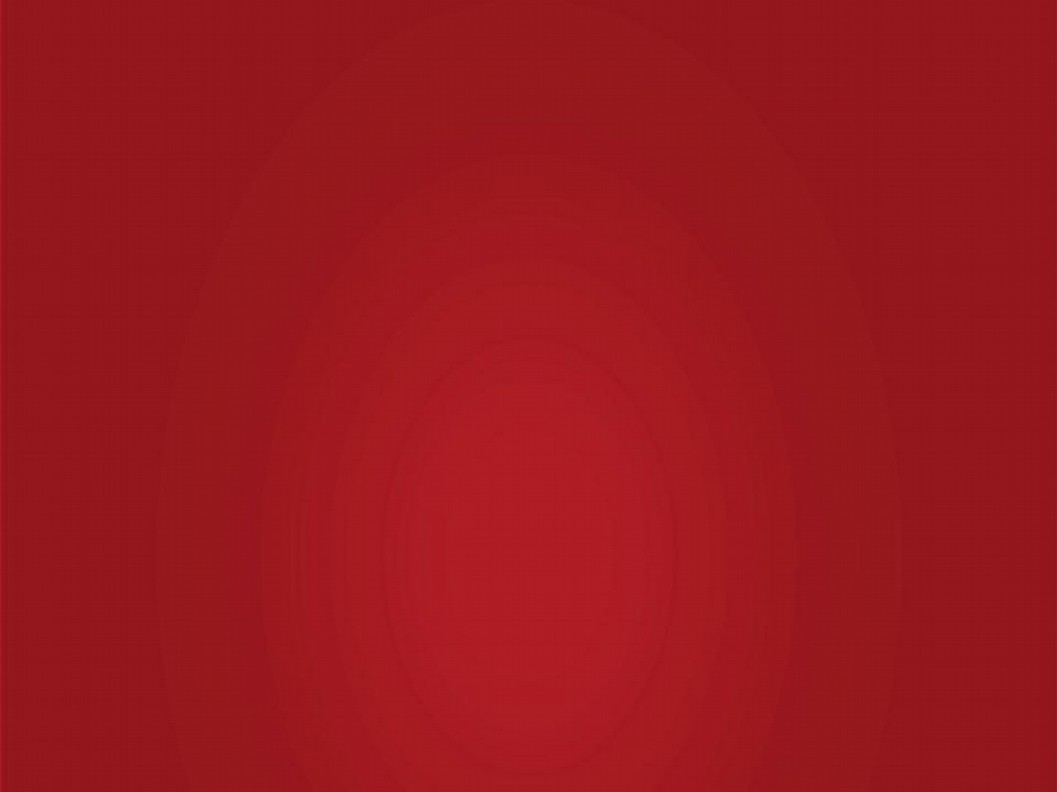 Período 17/07 - 21/07
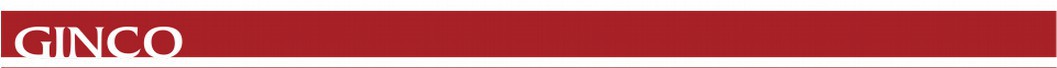 Relatório Fotográfico
Julho de 2023
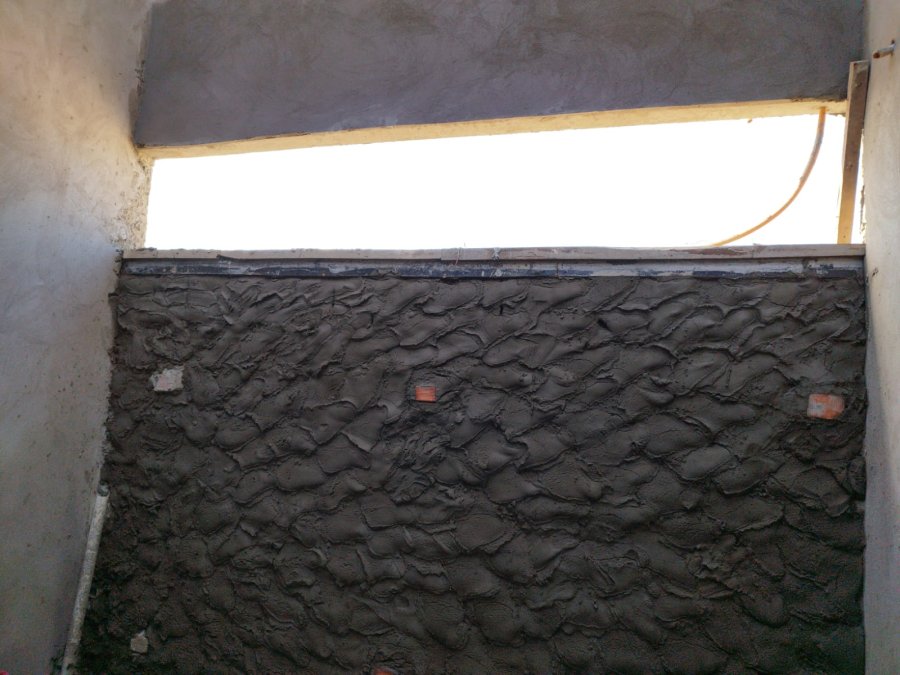 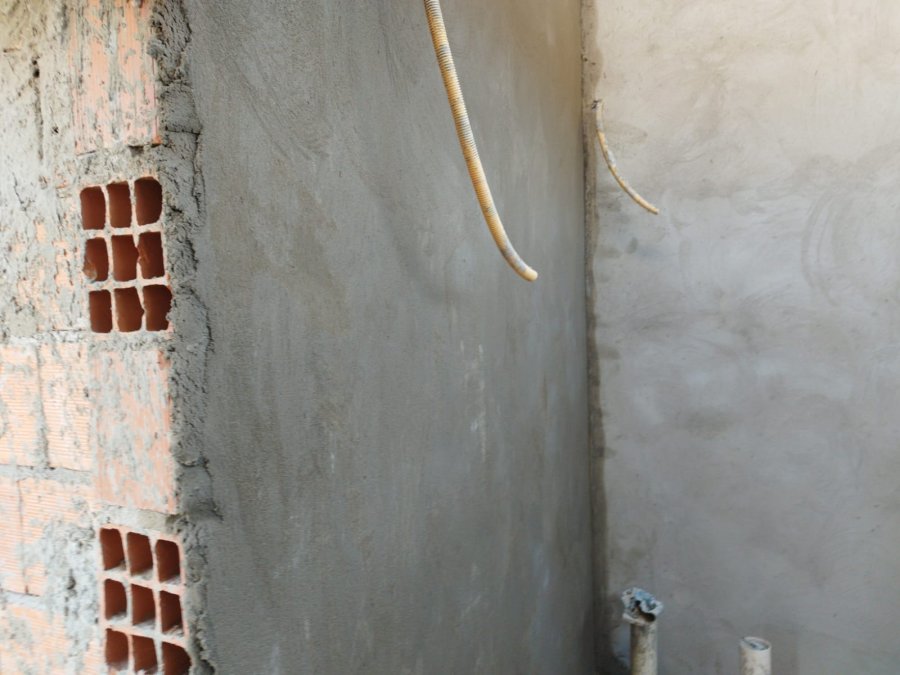 Foto 23
Foto 24
Fotos 23 e 24 – Fitness

Serviço: Execução do reboco.

Local: Fitness.

Empreiteiro: Scoti.
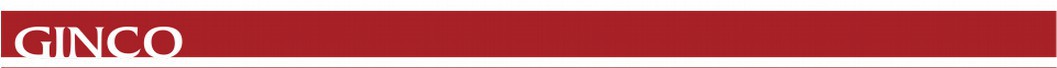 Relatório Fotográfico
Julho de 2023
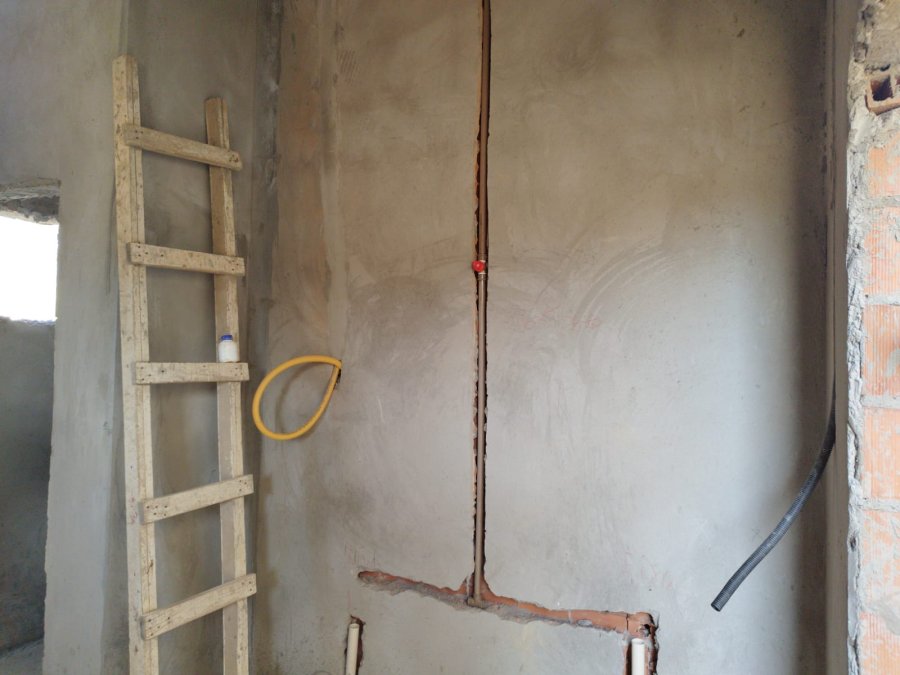 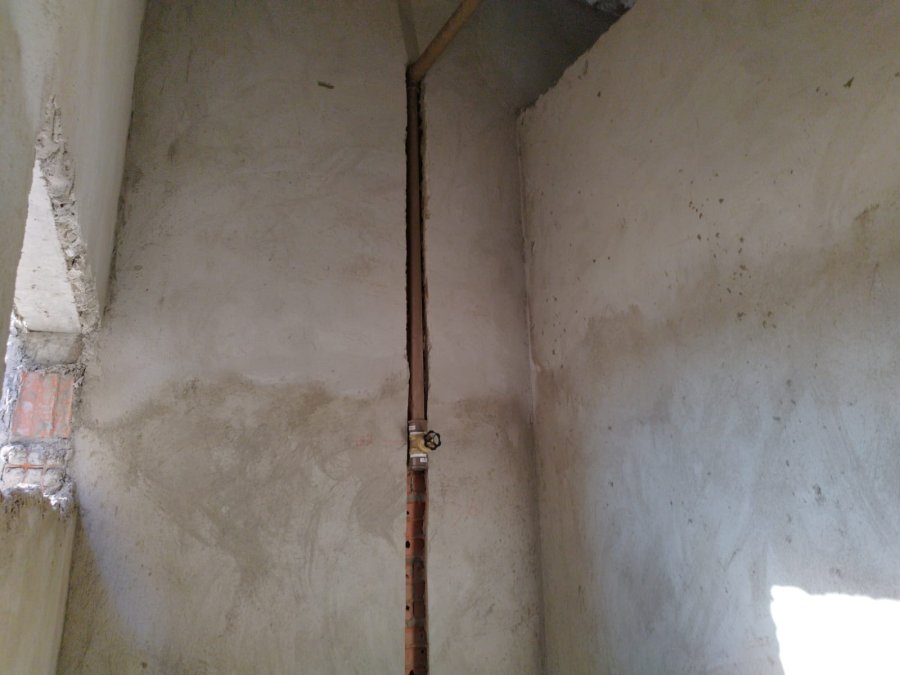 Foto 25
Foto 26
Fotos 25 e 26 – Lounge Gourmet 01

Serviço: Execução das instalações hidráulicas.

Local:  Lounge Gourmet 01.

Empreiteiro: Scoti.
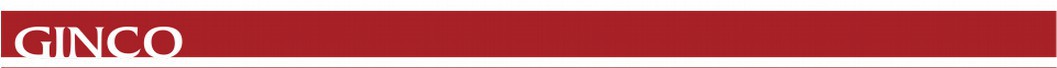 Relatório Fotográfico
Julho de 2023
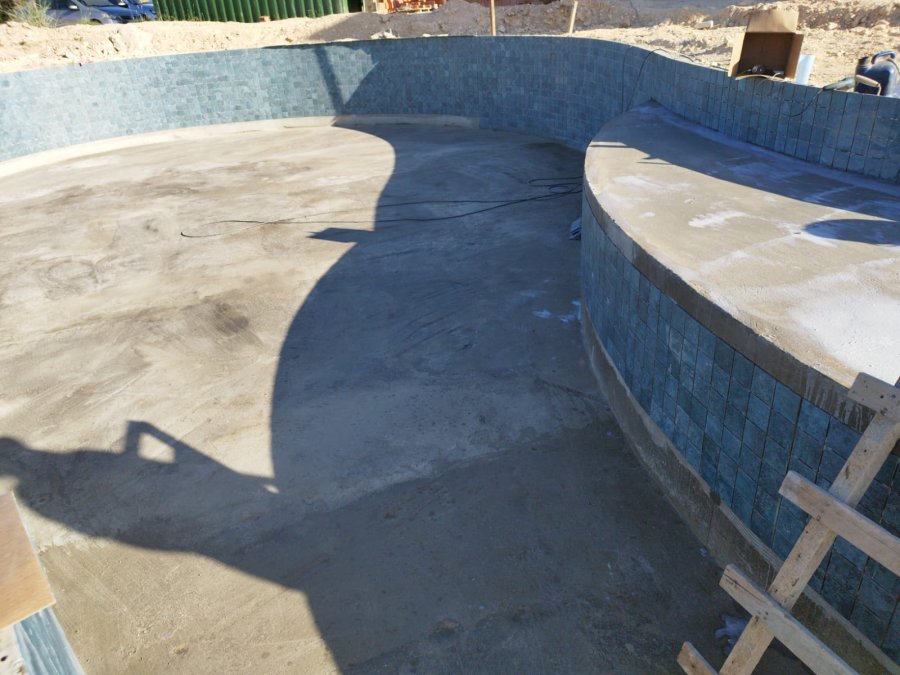 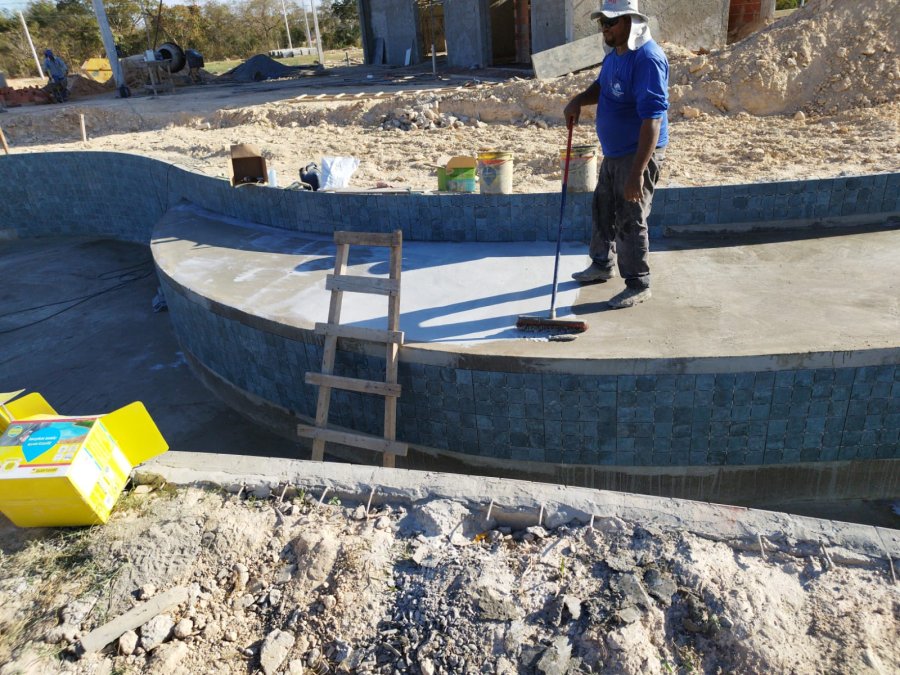 Foto 27
Foto 28
Fotos 27 e 28 – Piscina

Serviço: Execução do revestimento.

Local: Piscina.

Empreiteiro: Nilson.
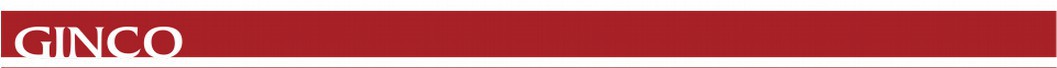 Relatório Fotográfico
Julho de 2023
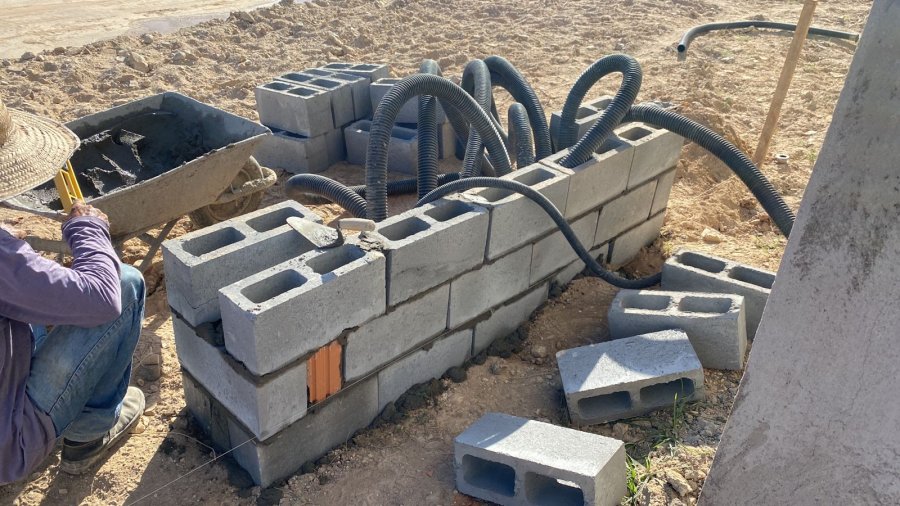 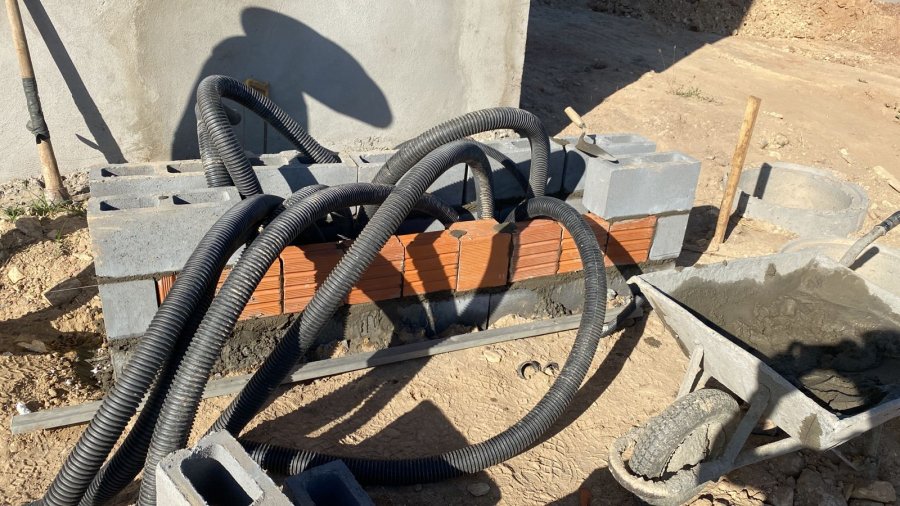 Foto 29
Foto 30
Fotos 29 e 30 – Mureta elétrica

Serviço: Execução da mureta.

Local: Lounge Gourmet 01.

Empreiteiro: Inova.
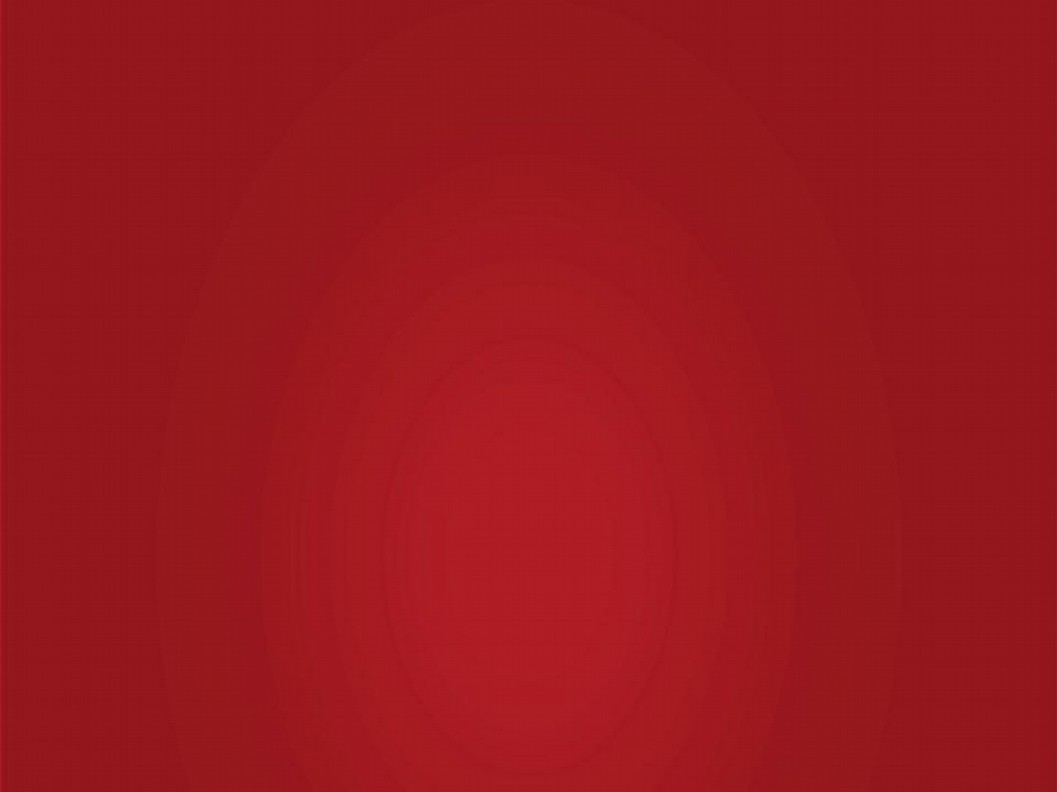 Período 24/07 - 31/07
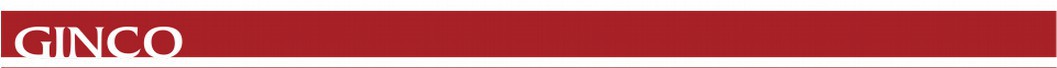 Relatório Fotográfico
Julho de 2023
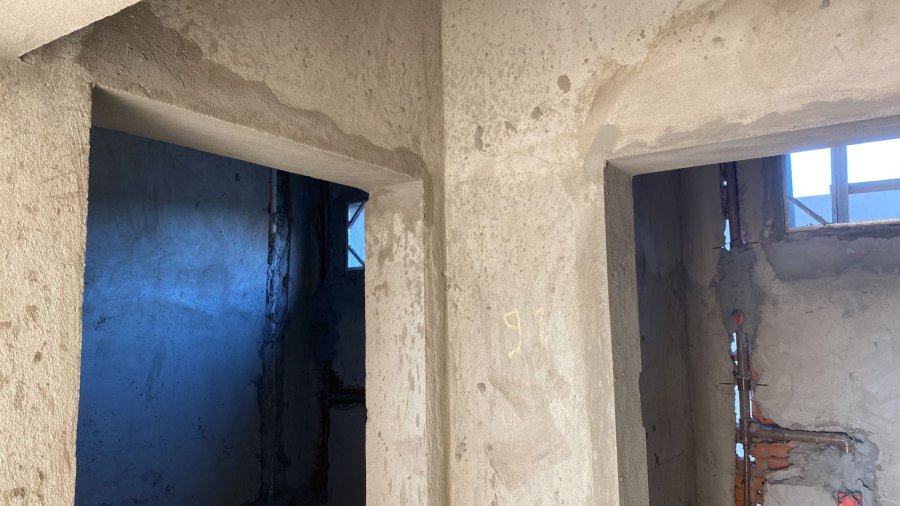 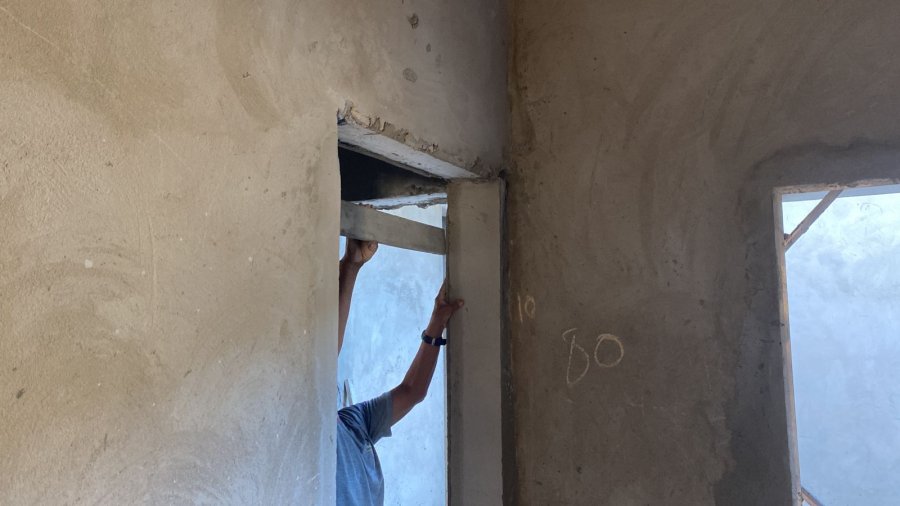 Foto 31
Foto 32
Fotos 31 e 32 – Complexo Administrativo

Serviço: Execução dos requadros.
 
Local: Complexo Administrativo.

Empreiteiro: Enko.
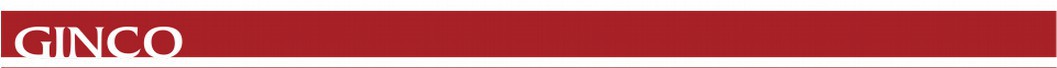 Relatório Fotográfico
Julho de 2023
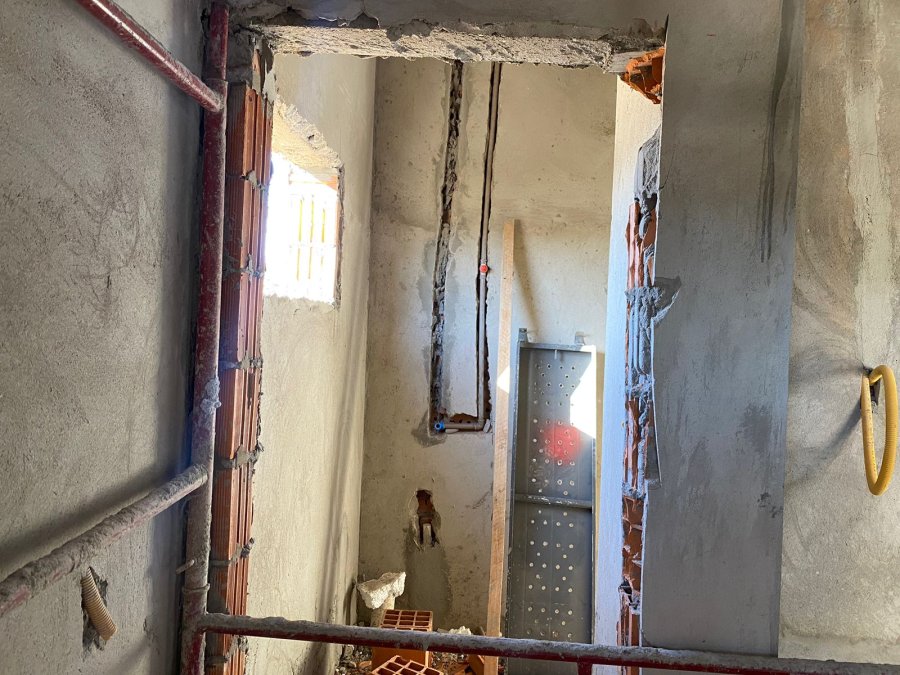 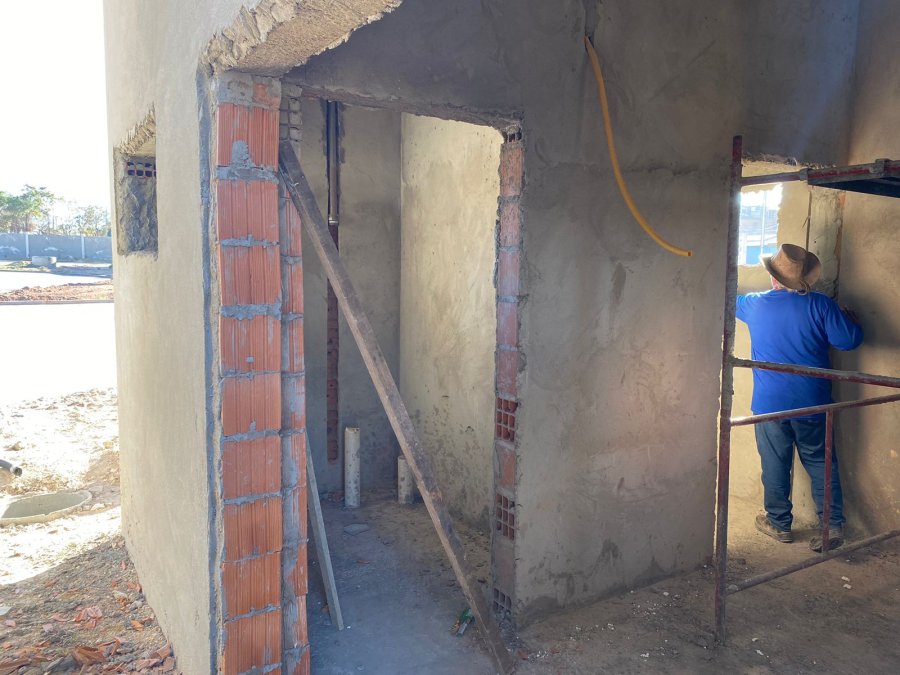 Foto 33
Foto 34
Fotos 33 e 34 – Lounge Gourmet 01

Serviço: Execução das instalações hidráulicas.

Local:  Lounge Gourmet 01.

Empreiteiro: Scoti.
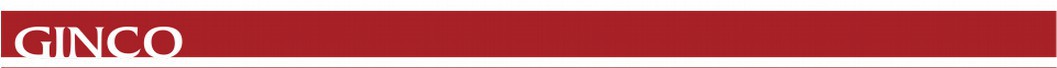 Relatório Fotográfico
Julho de 2023
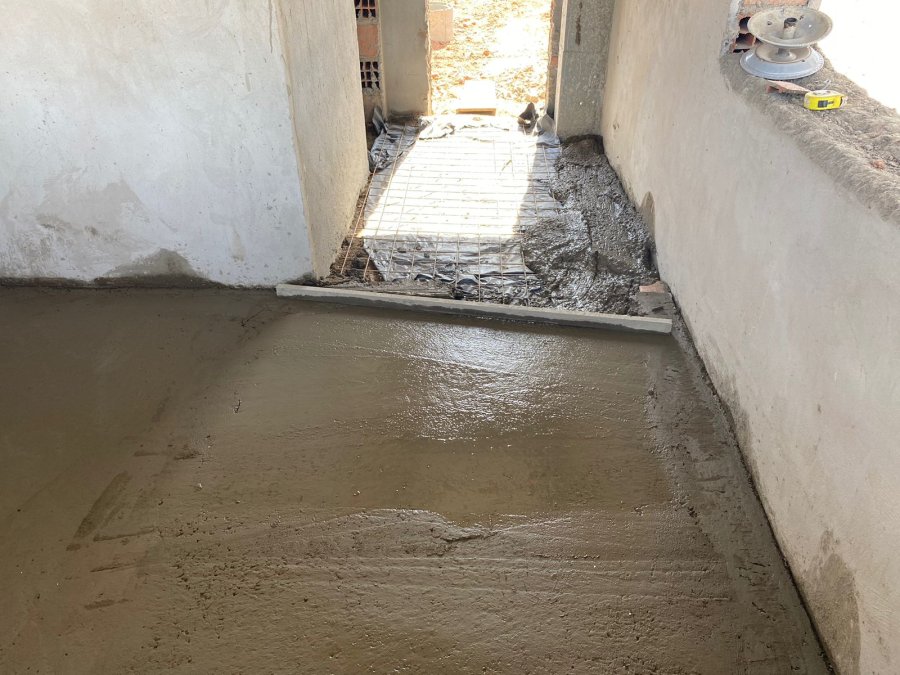 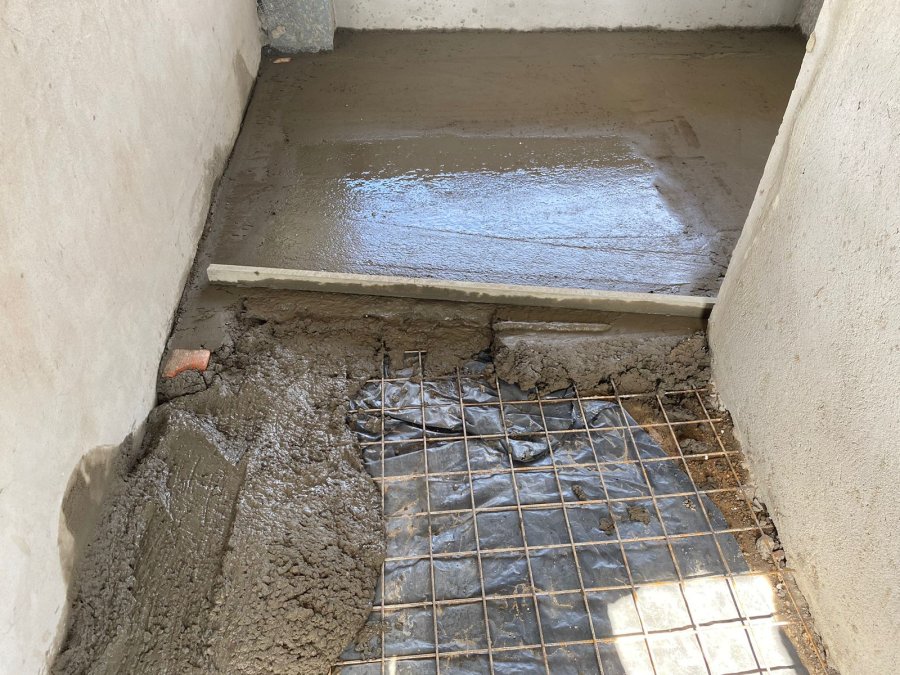 Foto 35
Foto 36
Fotos 35 e 36 – Complexo Administrativo

Serviço: Execução da concretagem do piso.
 
Local: Complexo Administrativo.

Empreiteiro: Enko.
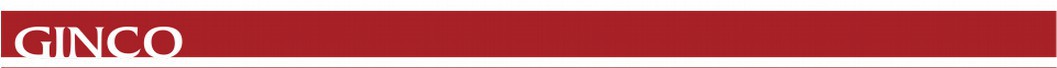 Relatório Fotográfico
Julho de 2023
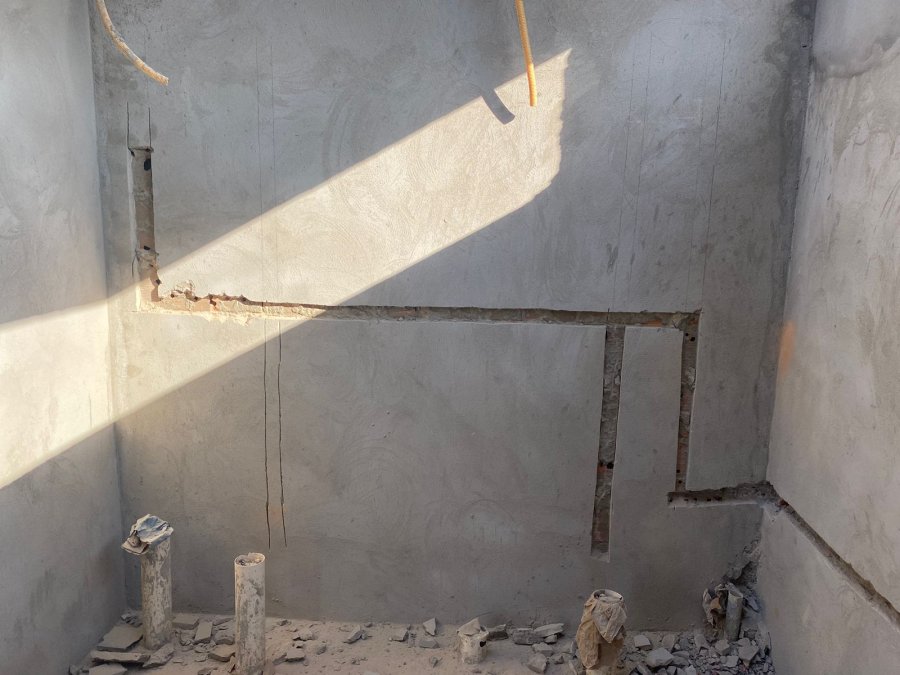 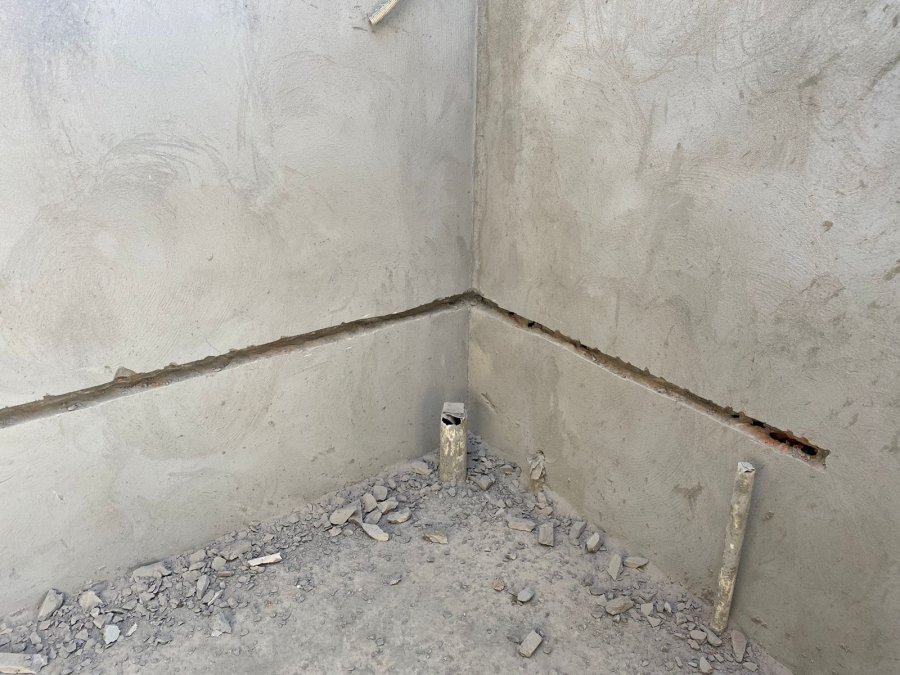 Foto 37
Foto 38
Fotos 37 e 38 – Fitness

Serviço: Execução dos cortes nas paredes para instalações hidráulicas.

Local: Fitness.

Empreiteiro: Scoti.
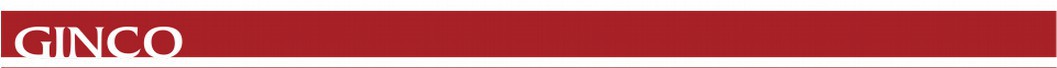 Relatório Fotográfico
Julho de 2023
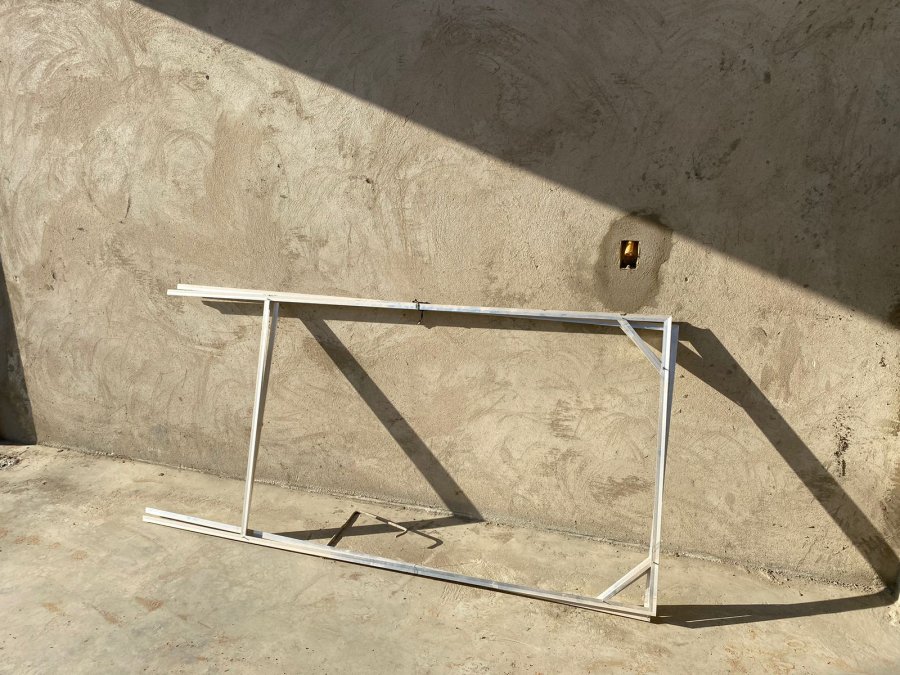 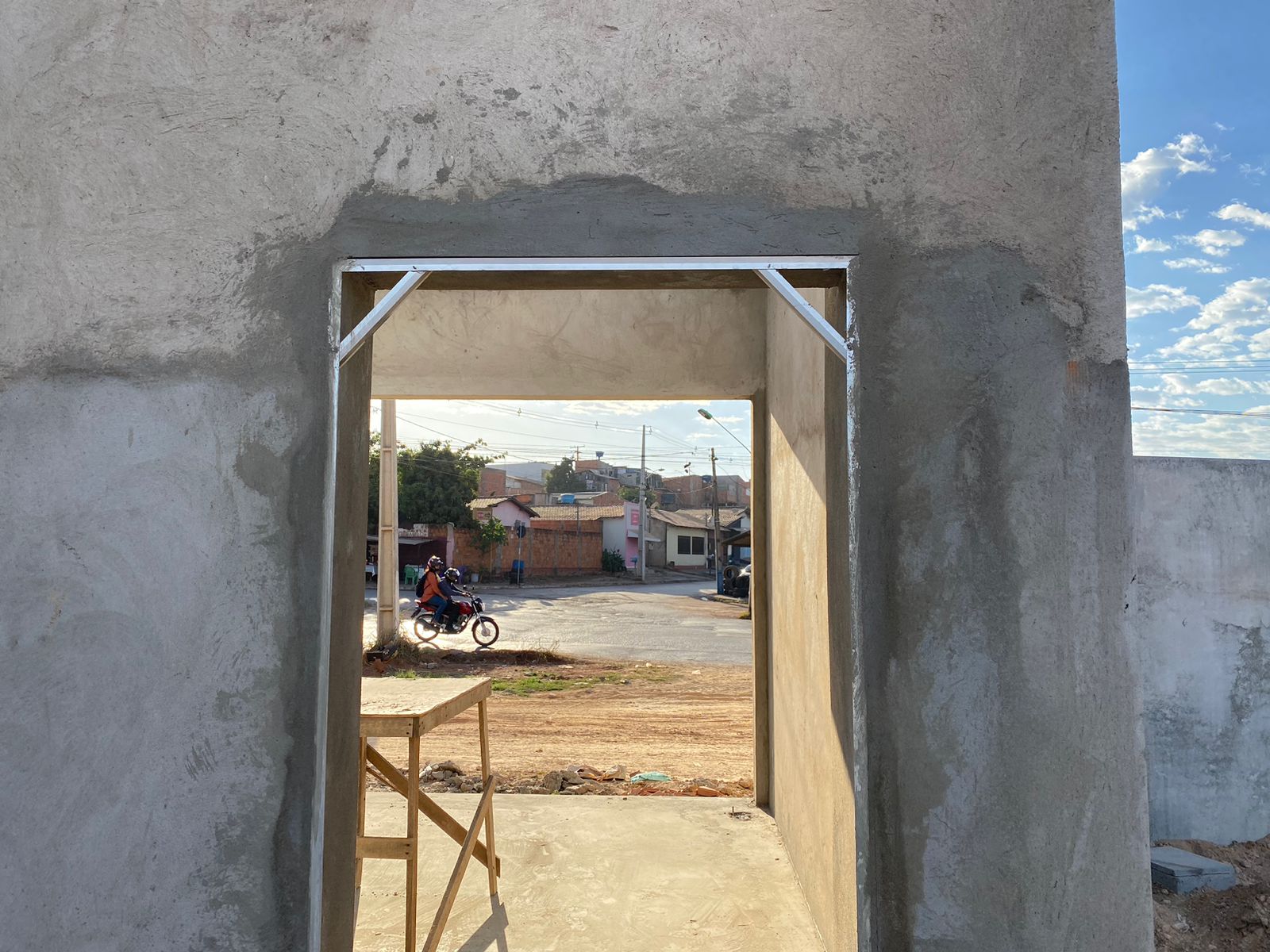 Foto 39
Foto 40
Fotos 39 e 40 – Depósito de Lixo

Serviço: Instalação dos contramarcos.

Local: Depósito de Lixo.

Empreiteiro: Enko.
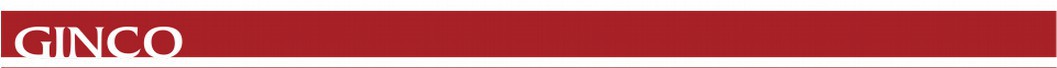 Relatório Fotográfico
Julho de 2023
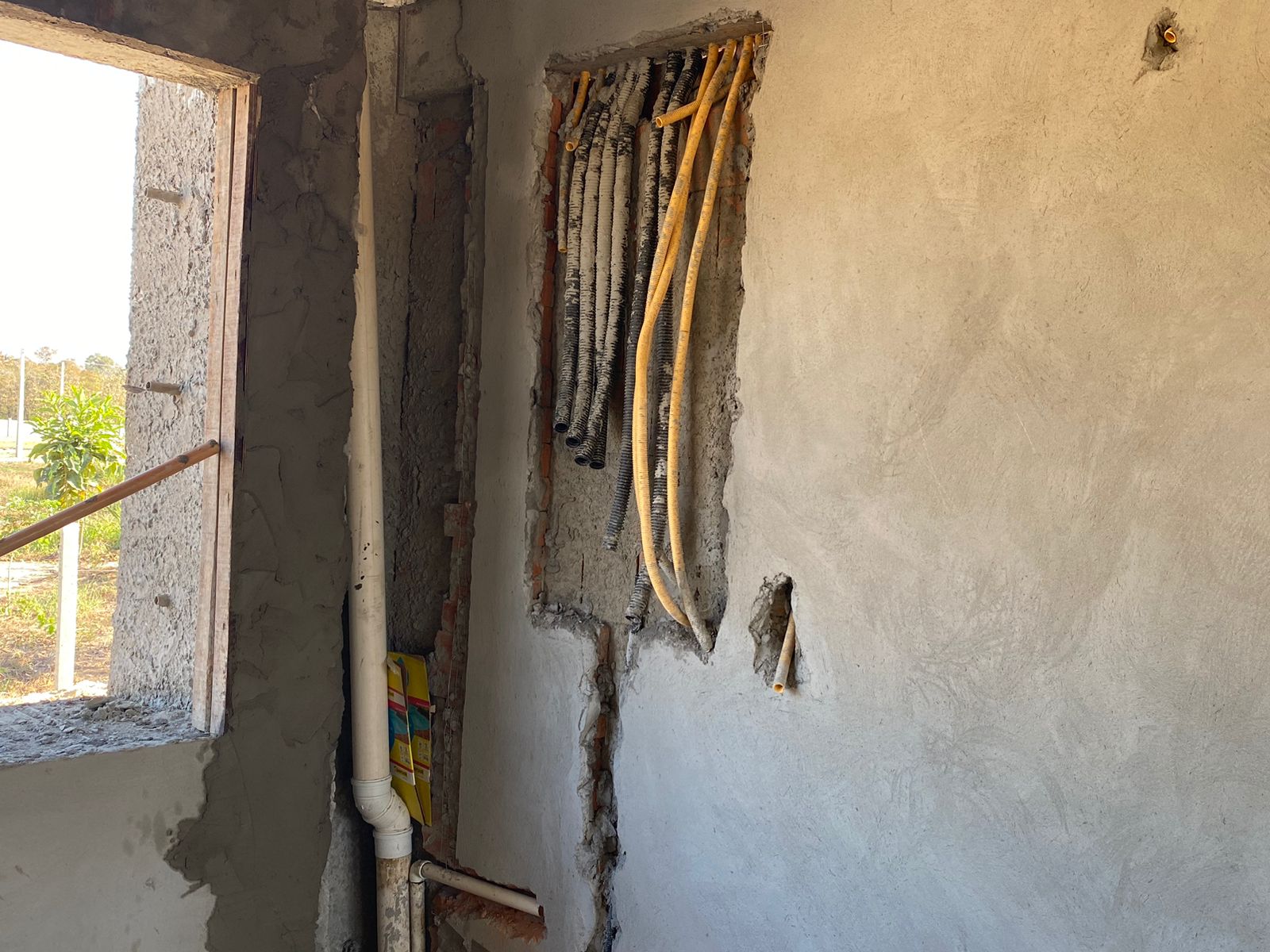 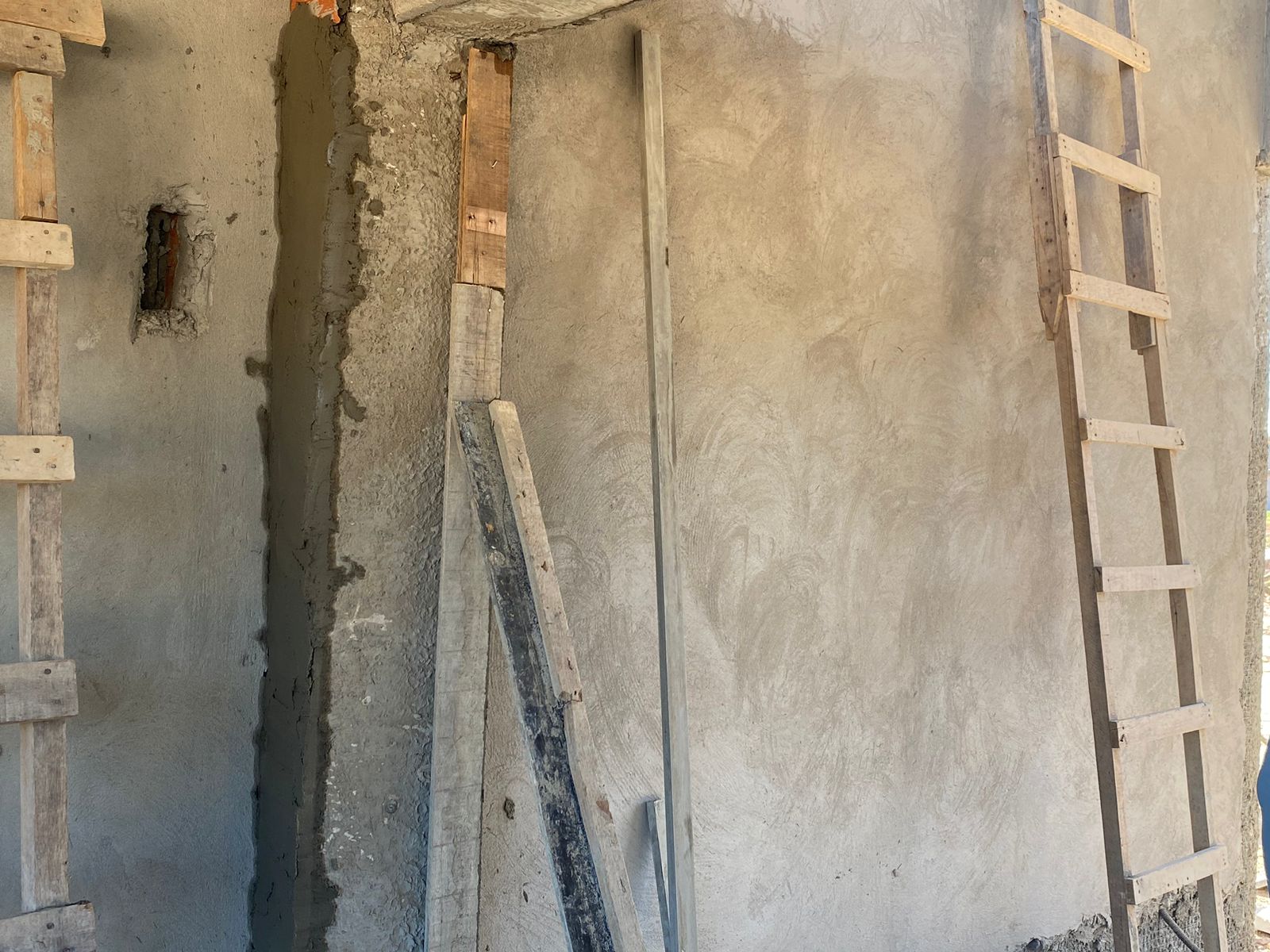 Foto 41
Foto 42
Fotos 41 e 42 – Fitness

Serviço: Execução do reboco.

Local: Fitness.

Empreiteiro: Scoti.
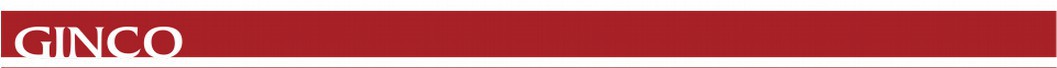 Relatório Fotográfico
Julho de 2023
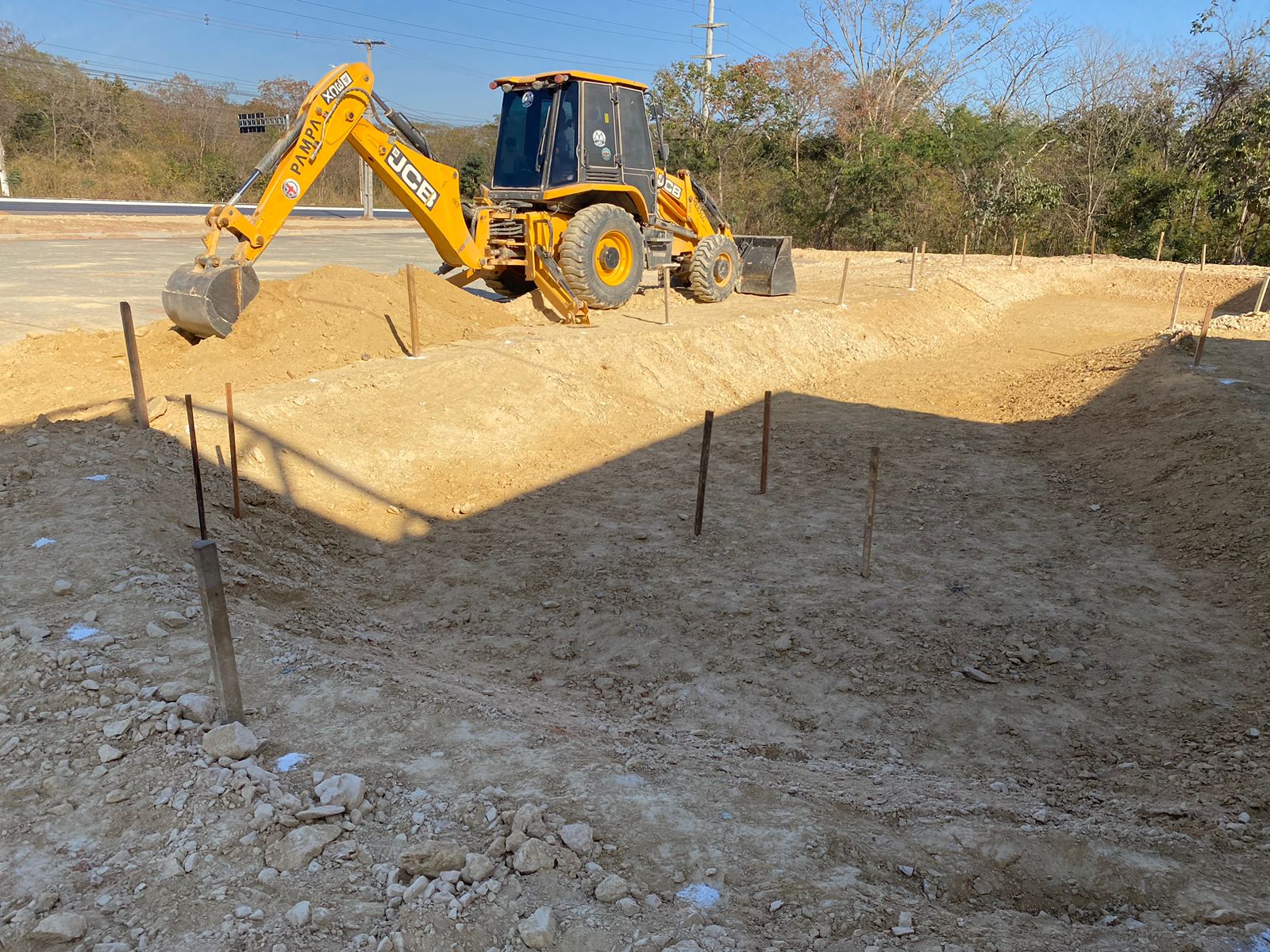 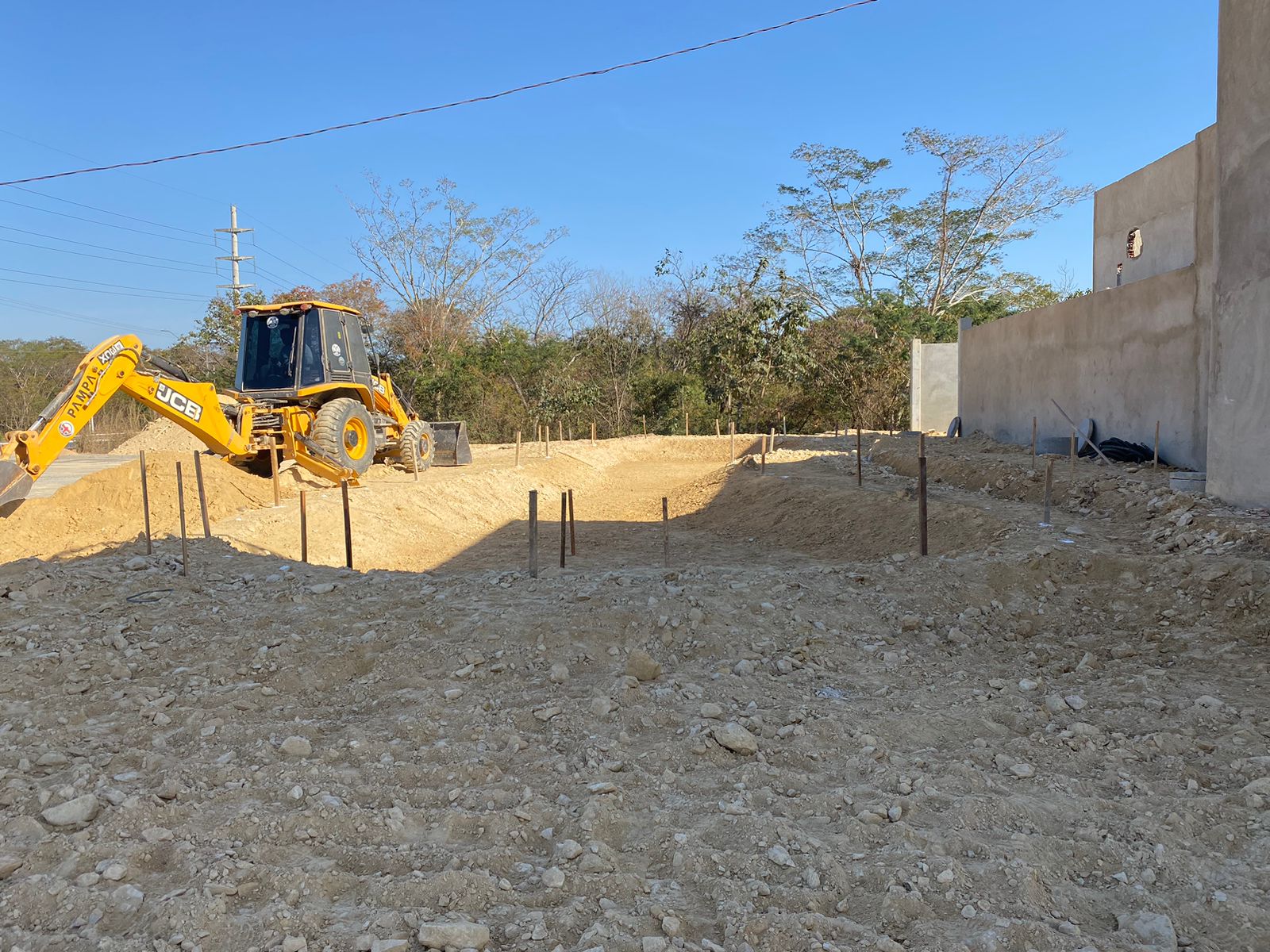 Foto 43
Foto 44
Fotos 43 e 44 – Espelho d'água

Serviço: Execução do espelho d'água.
 
Local: Complexo Administrativo.

Empreiteiro: Inova.
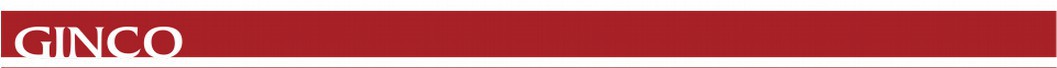 Relatório Fotográfico
Julho de 2023
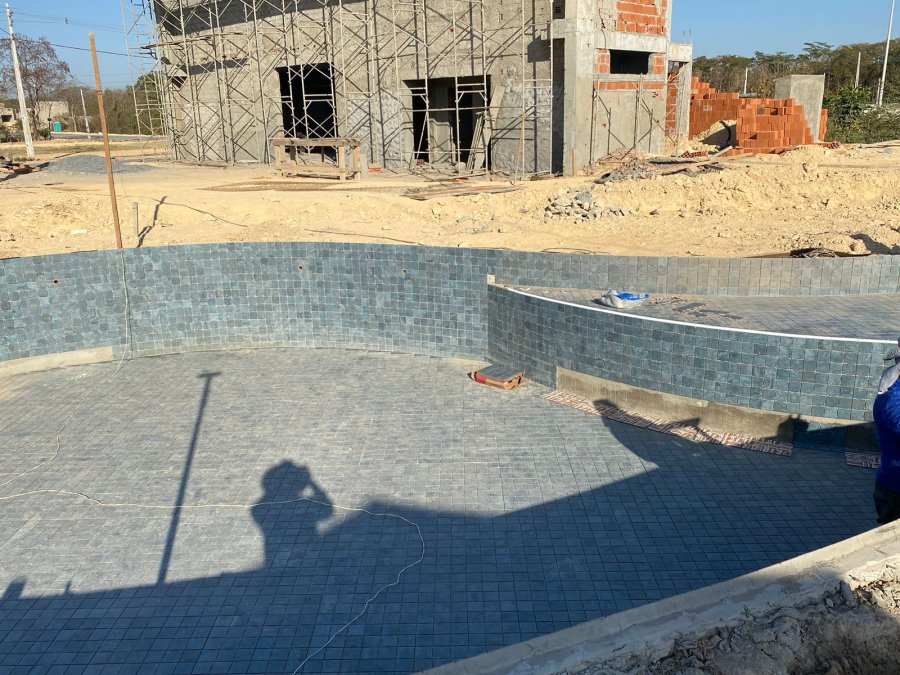 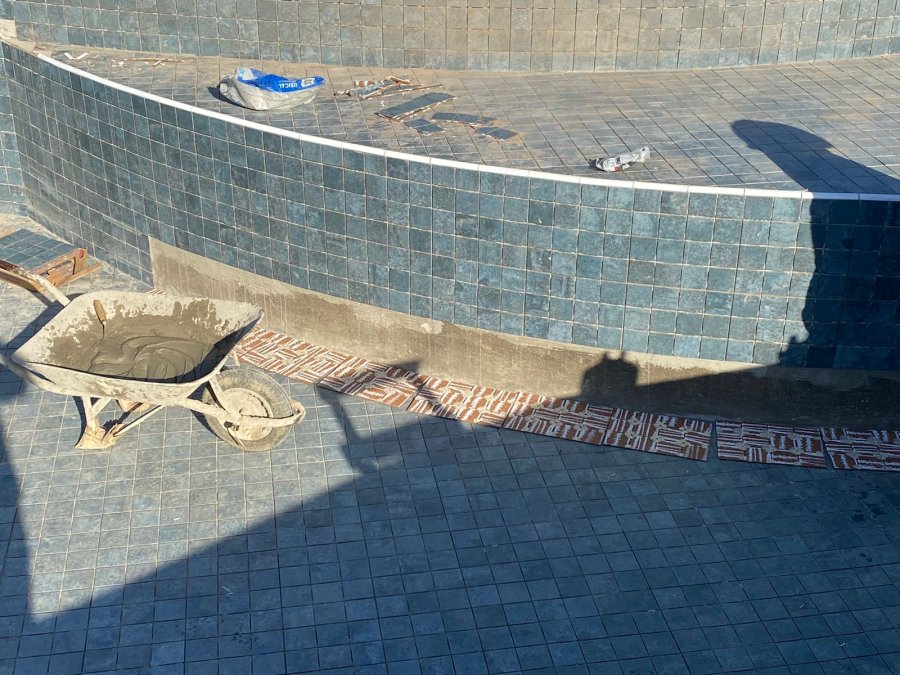 Foto 45
Foto 46
Fotos 45 e 46 – Piscina

Serviço: Execução do revestimento.

Local: Piscina.

Empreiteiro: Nilson.
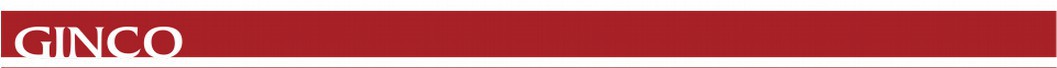 Relatório Fotográfico
Julho de 2023
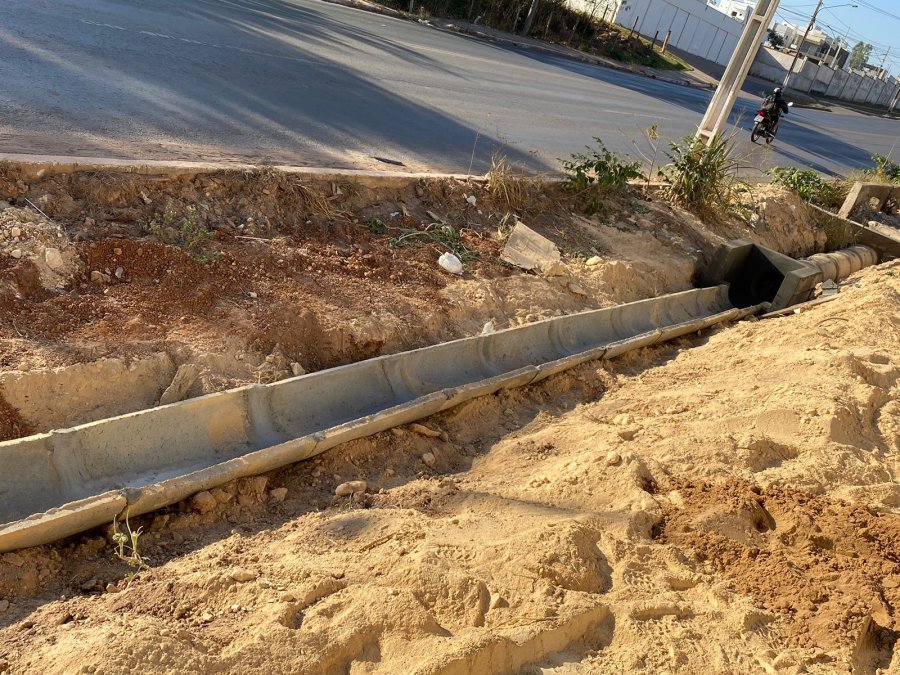 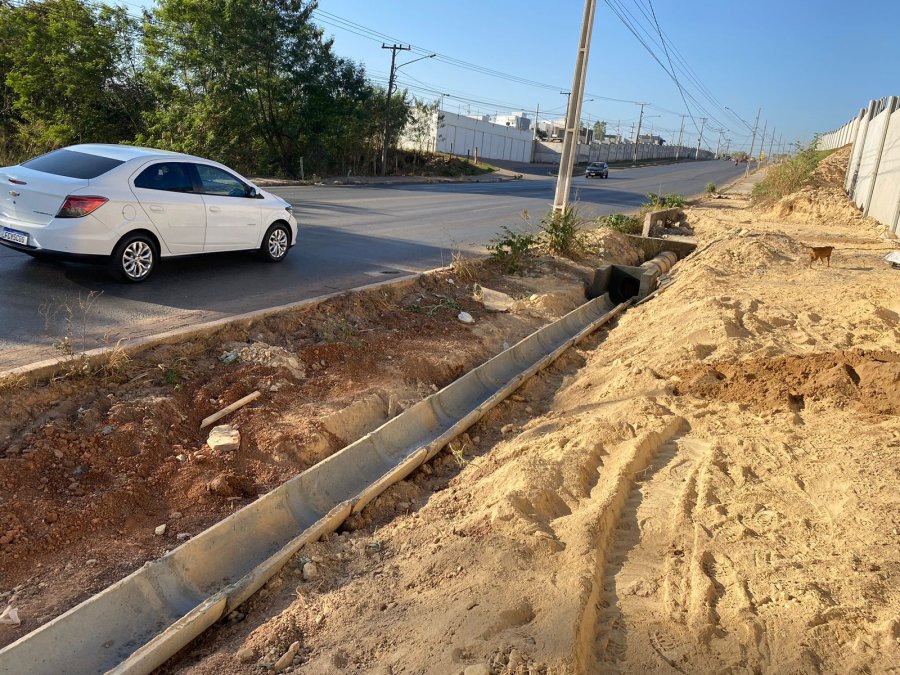 Foto 47
Foto 48
Fotos 47 e 48 – Sistema de Drenagem

Serviço: Instalação das canaletas de drenagem externa do muro.

Local: Área Externa.

Empreiteiro: Alex Alves.
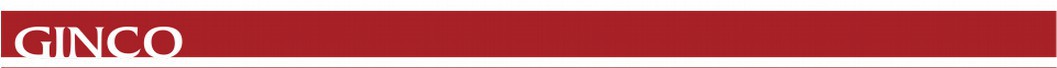 Relatório Fotográfico
Julho de 2023
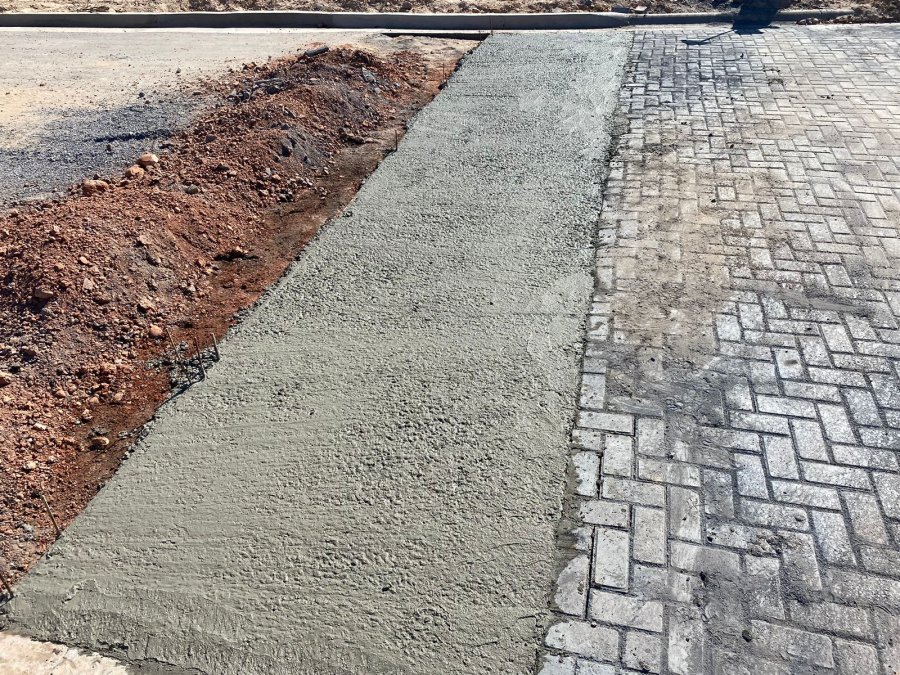 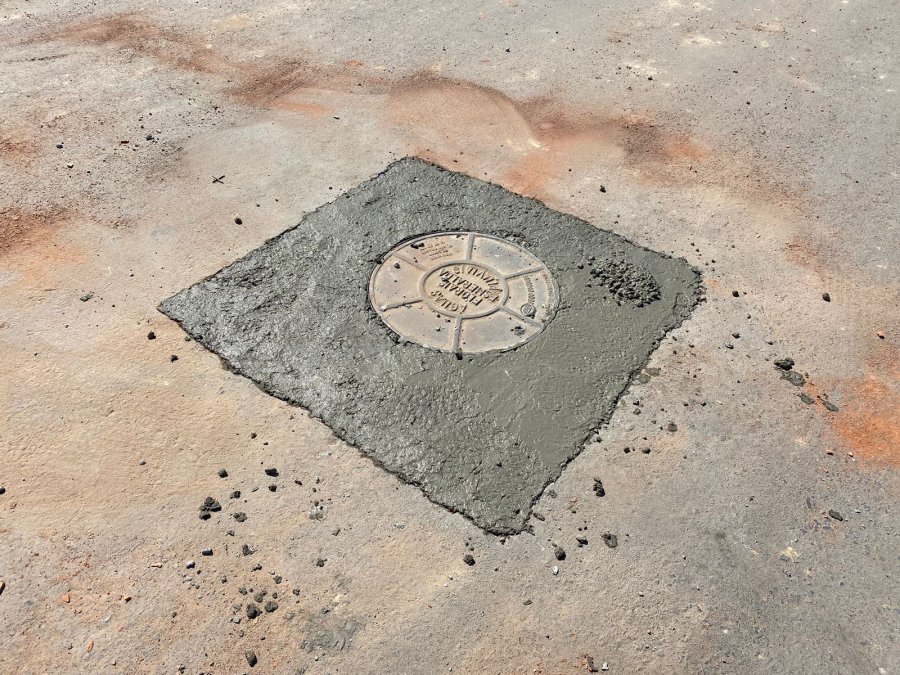 Foto 49
Foto 50
Fotos 49 e 50 – Concretagem de rampa

Serviço: Concretagem das rampas e das tampas dos PV’s.

Local:  Alameda Citrino.

Empreiteiro: José Maria.
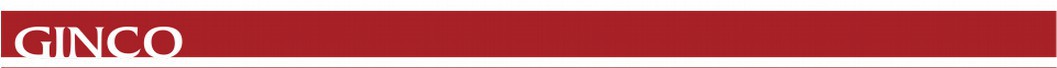 Relatório Fotográfico
Julho de 2023
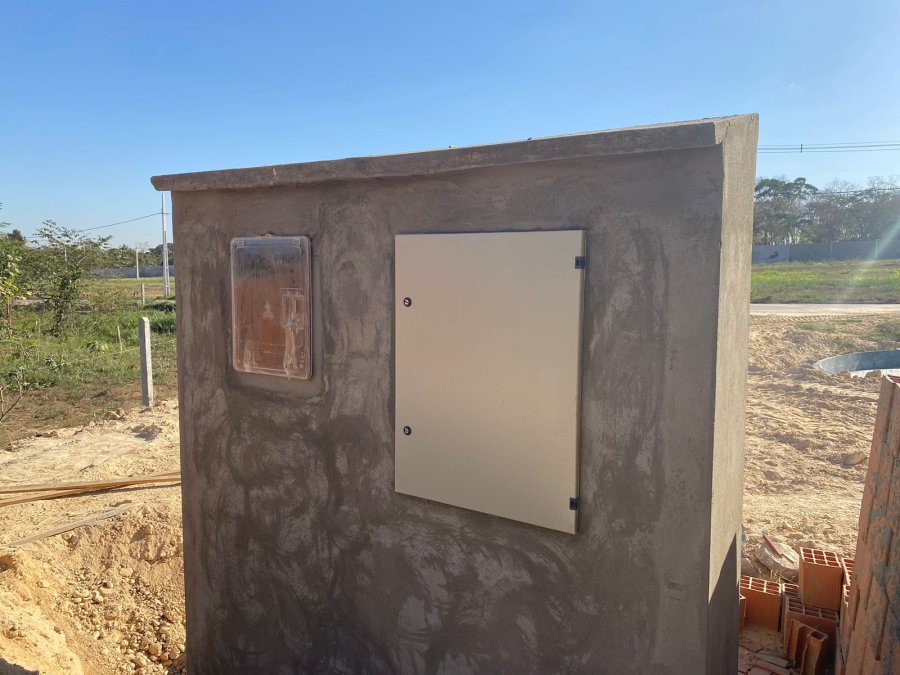 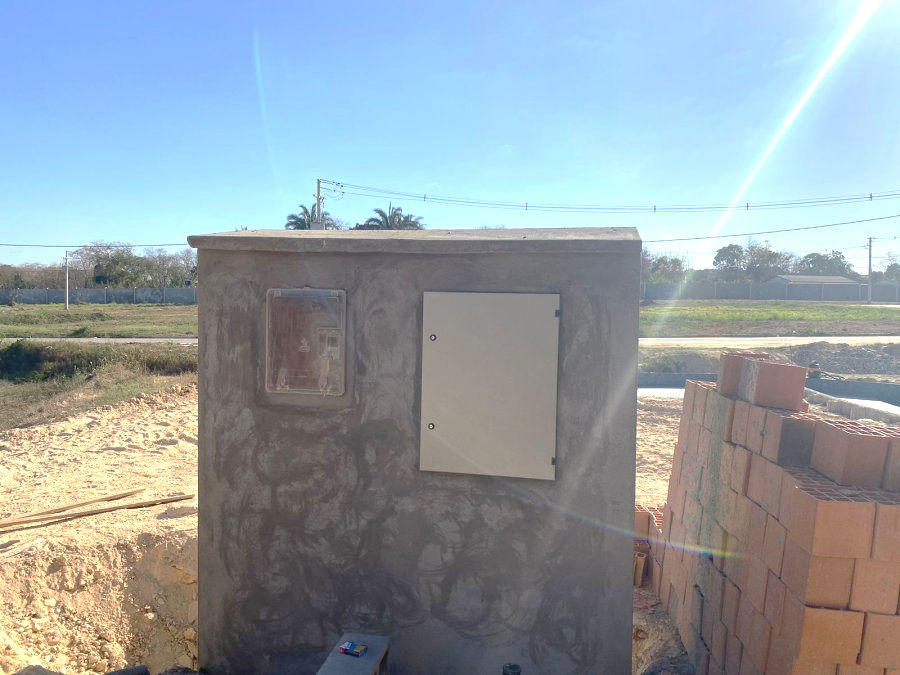 Foto 51
Foto 52
Foto 51 e 52 – Mureta Técnica

Serviço: Execução da mureta técnica.

Local: Área Comum 03.

Empreiteiro: Inova.
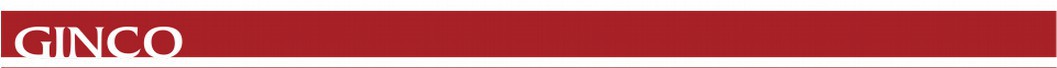 Relatório Fotográfico
Julho de 2023
ACOMPANHAMENTO GERAL DA OBRA
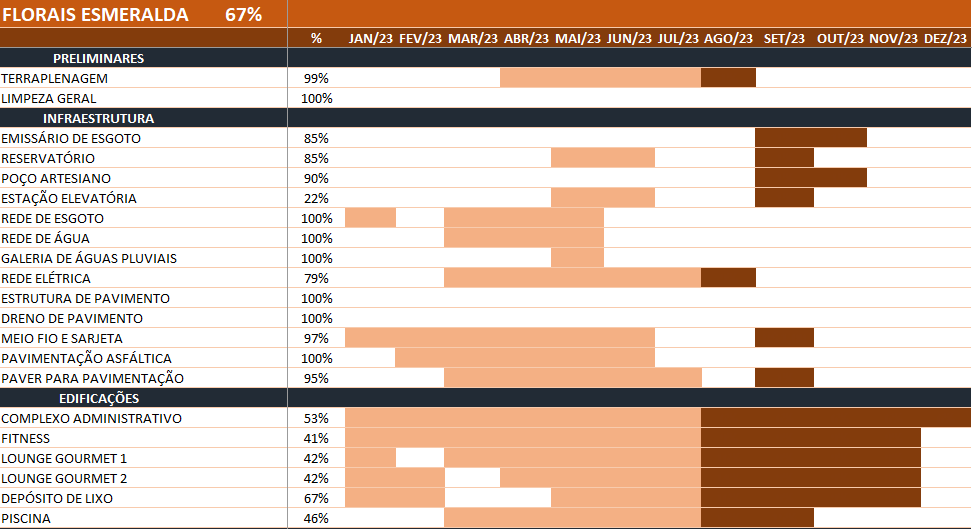 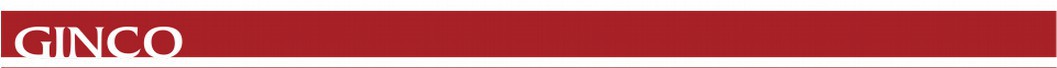 Relatório Fotográfico
Julho de 2023
ACOMPANHAMENTO GERAL DA OBRA
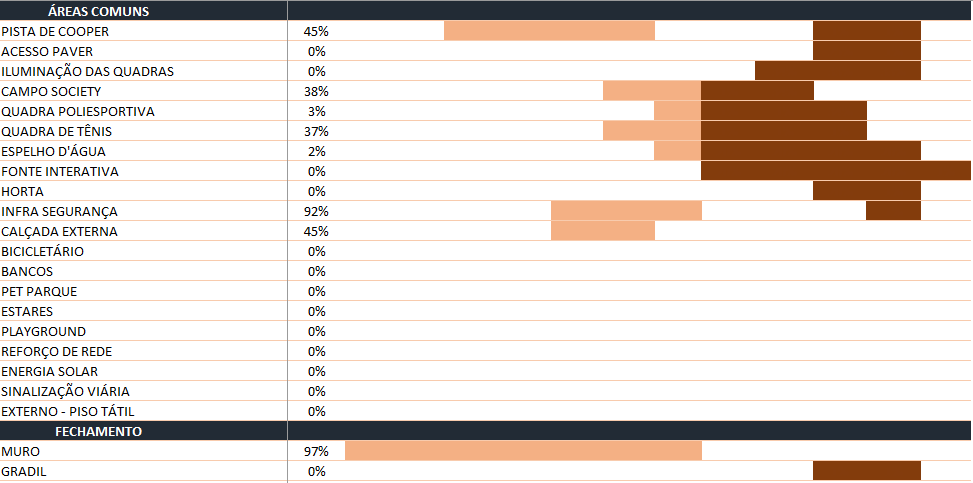 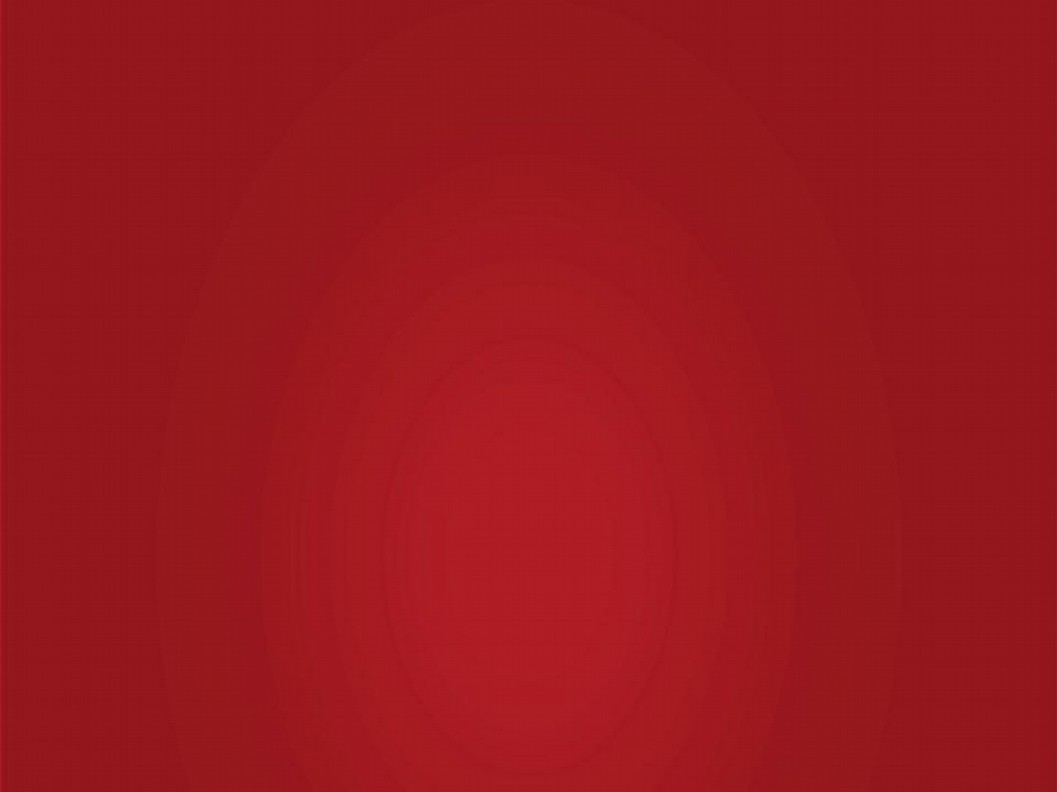 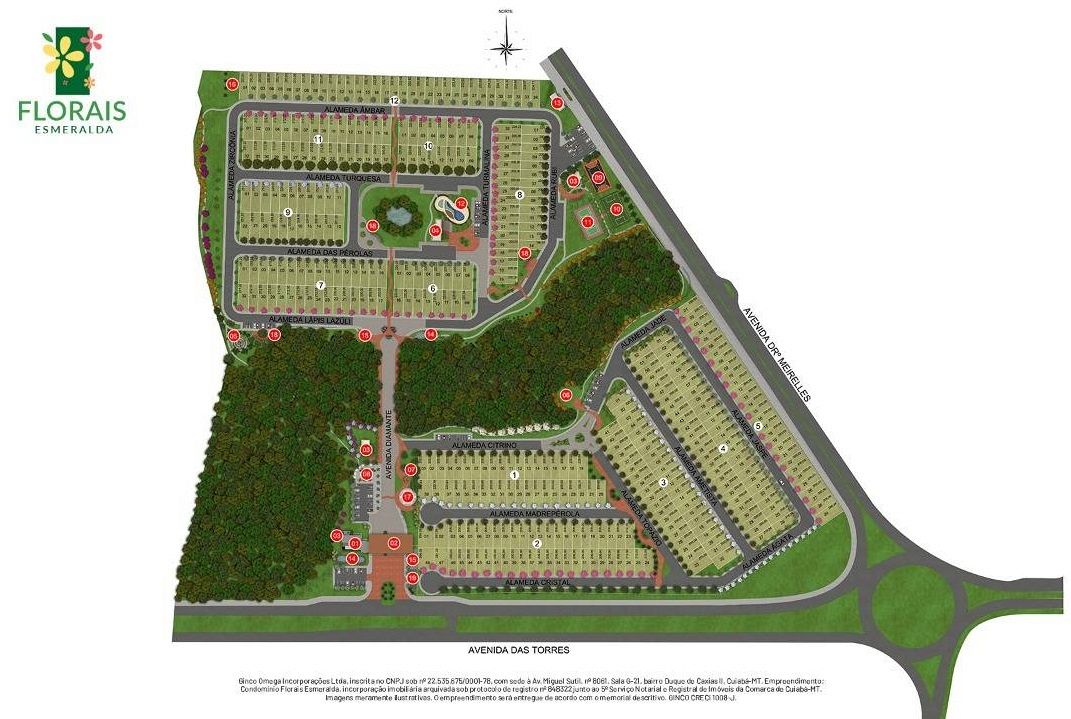 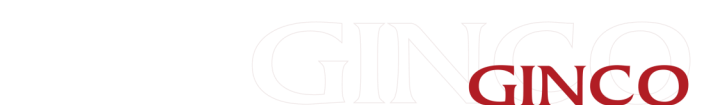 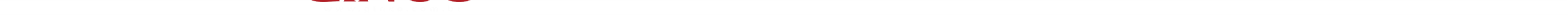